Plausible detection of rotating magnetized neutron stars
by their continuous gravitational waves
arXiv: 2302.03706
Mayusree Das
With Banibrata Mukhopadhyay
Department of Physics
Indian Institute of Science, Bangalore
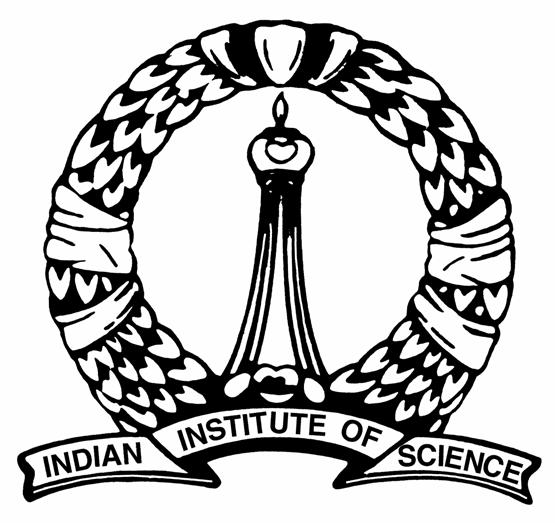 The Fifth Zeldovich Meeting, 12-16th June 2023
[Speaker Notes: I am Mayusree Das from IISc Bangalore, I am going to present the project I have done for Astro tech course, which is extracting non linear properties of compact objects.I will use publicly available XNS code to study non linear properties of neutron stars]
Detection of Neutron stars (NSs):


Electromagnetic radiation: Pulsar (magnetized rotating NSs) emits beams of electromagnetic radiation out of its magnetic poles. The magnetic poles do not coincide with the rotational axis, so the emission beams are detected as pulse (Lighthouse effect).

Accretion-powered NSs: locate in binary systems and manifest themselves as X-ray sources.

Gravitational wave (GW) from Binary merger: NSs in binary system are strong sources of gravitational waves (due to nonzero time varying quadrupole moment)
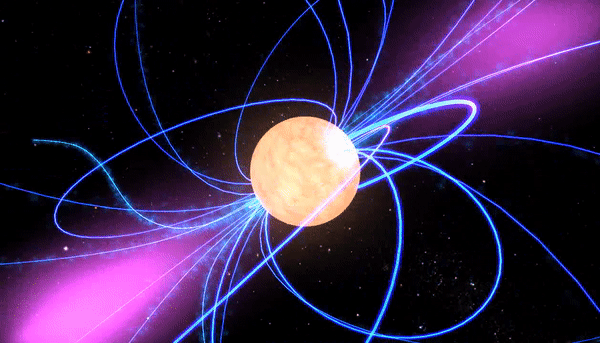 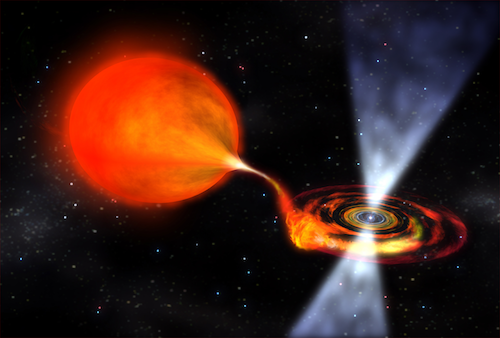 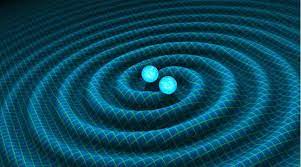 Detection of Neutron stars (NSs):


Electromagnetic radiation: Pulsar (magnetized rotating NSs) emits beams of electromagnetic radiation out of its magnetic poles. The magnetic poles do not coincide with the rotational axis, so the emission beams are detected as pulse (Lighthouse effect).

Accretion-powered NSs: locate in binary systems and manifest themselves as X-ray sources.

Gravitational wave (GW) from Binary merger: NSs in binary system are strong sources of gravitational waves (due to nonzero time varying quadrupole moment)

How to Detect ‘Isolated’ or ‘Invisible’ NSs and WDs?

Isolated NSs (not in binary system or with negligible electromagnetic radiation)      tiny size and no source of thermal energy      lowly luminous (or pulse not directing towards earth) thus Invisible.

But isolated NSs and WDs can produce continuous GW!

GW is emitted continuously, as long as star is magnetized and spinning  (like a singer holding a single note for a long time).

Direct detection of invisible stars!       provide idea about their mass, magnetic field, spin and equation of state.
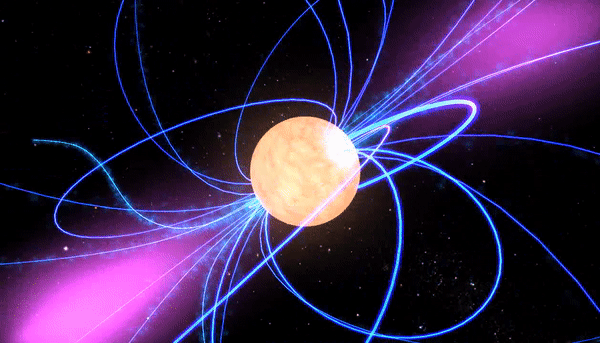 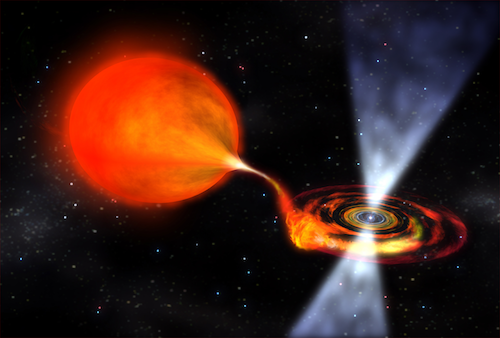 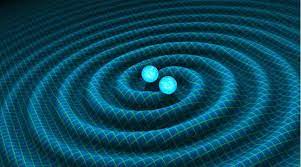 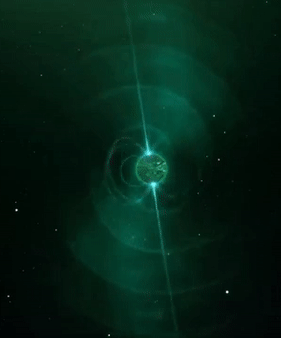 Introduction
[Speaker Notes: As I will study rotating highly magnetized neutron stars it is convenient to explain how they generated
If a highly magnetized star of million gauss collapses due flux freeze it can create highly magnetized neutron star.
Also dynamo and differencial rotation can enhance the field which can reach even around 10 17 18 gauss.]
Introduction
[Speaker Notes: As I will study rotating highly magnetized neutron stars it is convenient to explain how they generated
If a highly magnetized star of million gauss collapses due flux freeze it can create highly magnetized neutron star.
Also dynamo and differencial rotation can enhance the field which can reach even around 10 17 18 gauss.]
Introduction
[Speaker Notes: As I will study rotating highly magnetized neutron stars it is convenient to explain how they generated
If a highly magnetized star of million gauss collapses due flux freeze it can create highly magnetized neutron star.
Also dynamo and differencial rotation can enhance the field which can reach even around 10 17 18 gauss.]
GRAVITATIONAL WAVES FROM PULSATING COMPACT STARS
Magnetic field
Deformation
Rotation
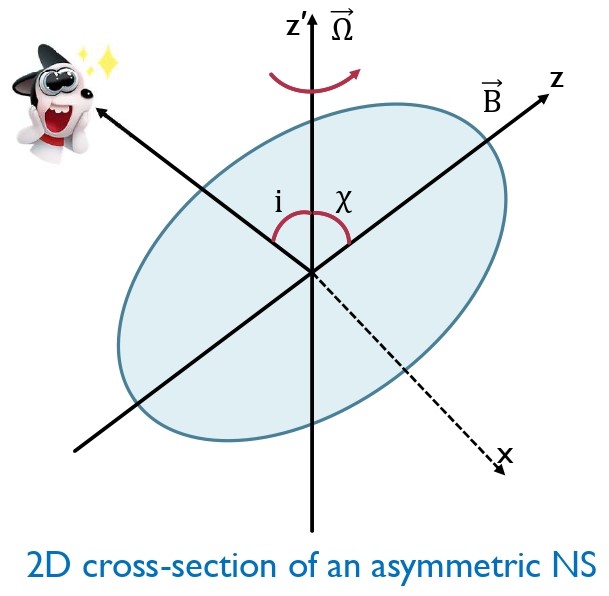 d
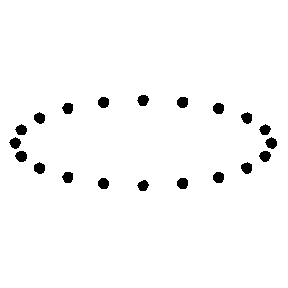 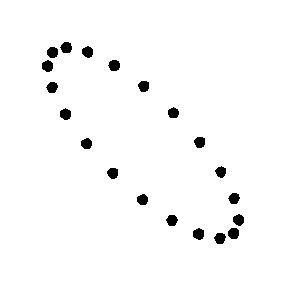 Bonazzola & Gourgoulhon 1996
[Speaker Notes: As I will study rotating highly magnetized neutron stars it is convenient to explain how they generated
If a highly magnetized star of million gauss collapses due flux freeze it can create highly magnetized neutron star.
Also dynamo and differencial rotation can enhance the field which can reach even around 10 17 18 gauss.]
Modelling NS
Using XNS
Pili et al. 2014
Einstein’s equation solver in GRMHD
XNS (A code to study magnetized NSs)
TOV eq
[Speaker Notes: Now Let me briefly explain what xns code does.It simultaneously solves Einstein’s equation and Magneto-Hydrostatic Equilibrium to achieve axisymmetric equilibrium configuration of Neutron stars. Using this GRMHD framework we can model differentially rotating magnetized ns with toroidal or poloidal or mixed magnetic field. The einsteins eq are solved using conformally flat condition in spherical coordinate using 3+1 formalism.
We will visualise the properties of NS at a particular time thus we need to sort out special and temporal coordinate, so we use 3+1 formalism where spacetime is foliated in hypersurfaces as a function of time. Using CFC we can have this line element. Now einsteins equation can be written as elliptical PDE]
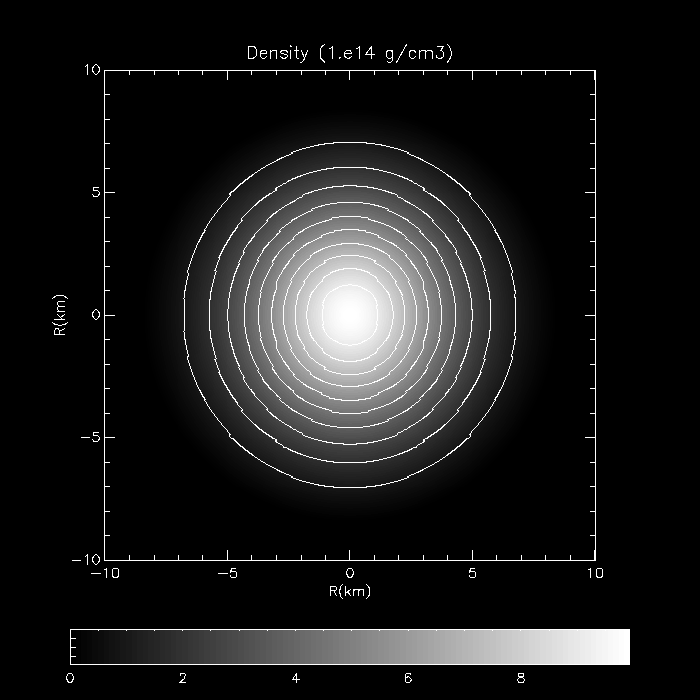 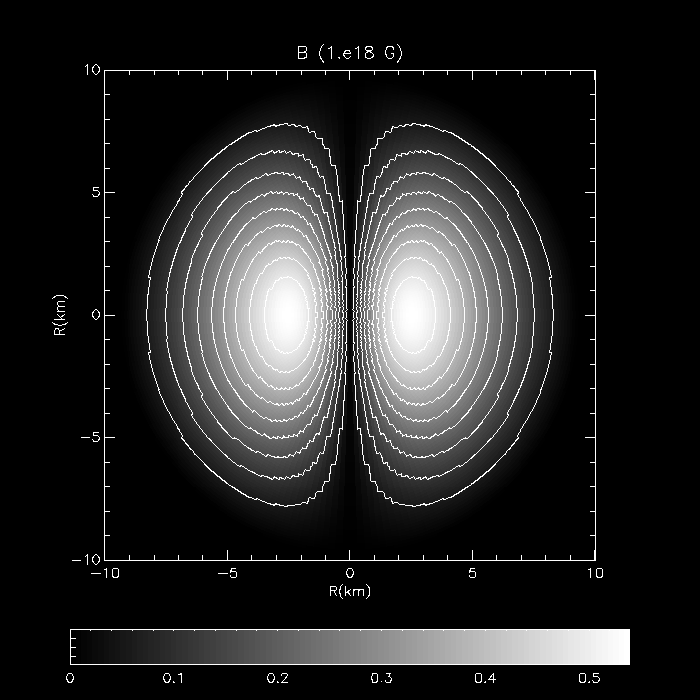 Density isocontour
Magnetic field isocontour
MD & Mukhopadhyay 2023
arXiv:2302.03706
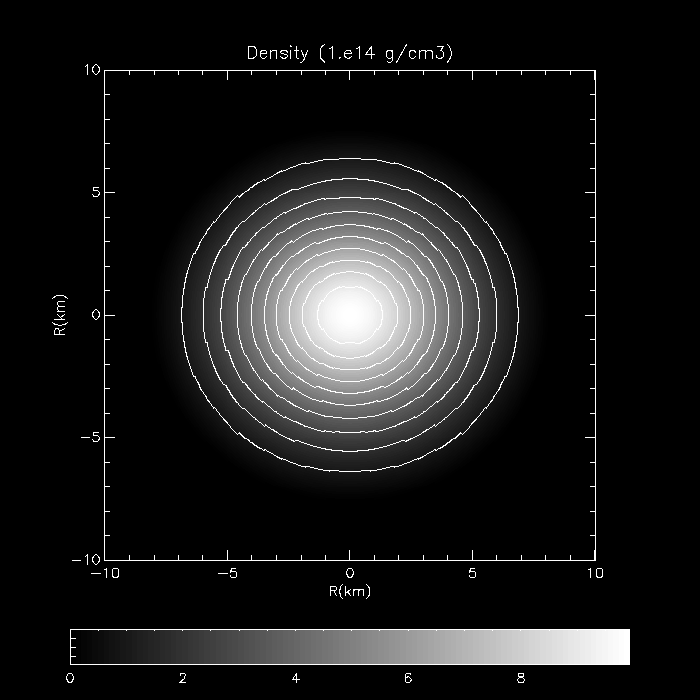 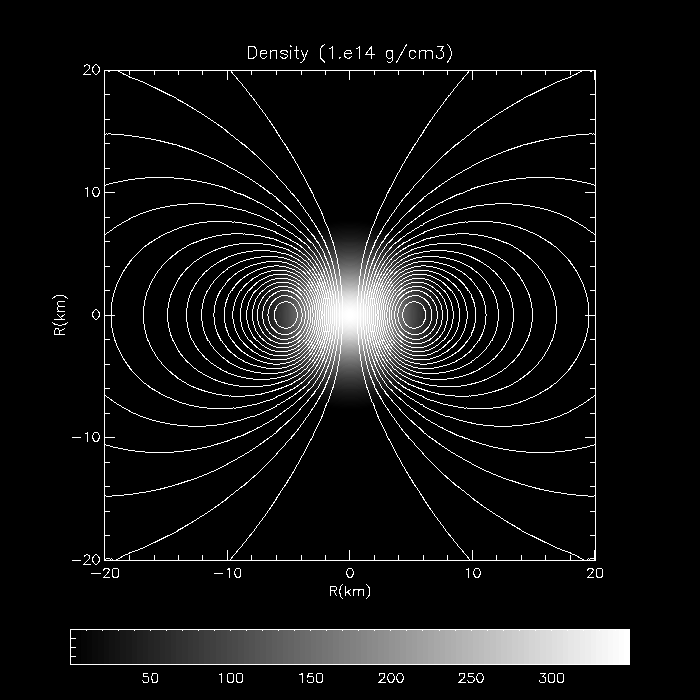 Density isocontour
Magnetic field isocontour
MD & Mukhopadhyay 2023)
arXiv:2302.03706
Gravitational wave
detection
[Speaker Notes: We have seen how Ns get deformed due to rotation and magnetic field now we will try to obtain massive NS and detectable GW amplitude]
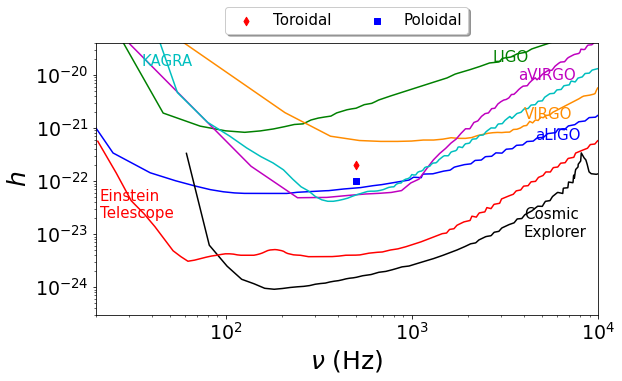 Actually not detected yet, REASON?
MD & Mukhopadhyay 2023
arXiv:2302.03706
[Speaker Notes: Here we plotted GW amplitude produced by ns along with sensitivity curve of various detectors,We can see that the gravitational wave produced by NS can be detected by them.]
}
Rotation frequency (Ω)
Obliquity angle (χ) 
Magnetic field strength (B)
Decays with time!
GW strain (h)   ∝
Then how long we can detect them?
[Speaker Notes: As I will study rotating highly magnetized neutron stars it is convenient to explain how they generated
If a highly magnetized star of million gauss collapses due flux freeze it can create highly magnetized neutron star.
Also dynamo and differencial rotation can enhance the field which can reach even around 10 17 18 gauss.]
}
Rotation frequency (Ω)
Obliquity angle (χ) 
Magnetic field strength (B)
Decays with time!
GW strain (h)   ∝
Then how long we can detect them?
Ω and χ evolution:
Electromagnetic (dipole) radiation & GW (quadrupole) radiation : Ω, χ
(Timescale~years)
Viscous & thermal effect: Negligible, in few hours χ increases 3% and saturates
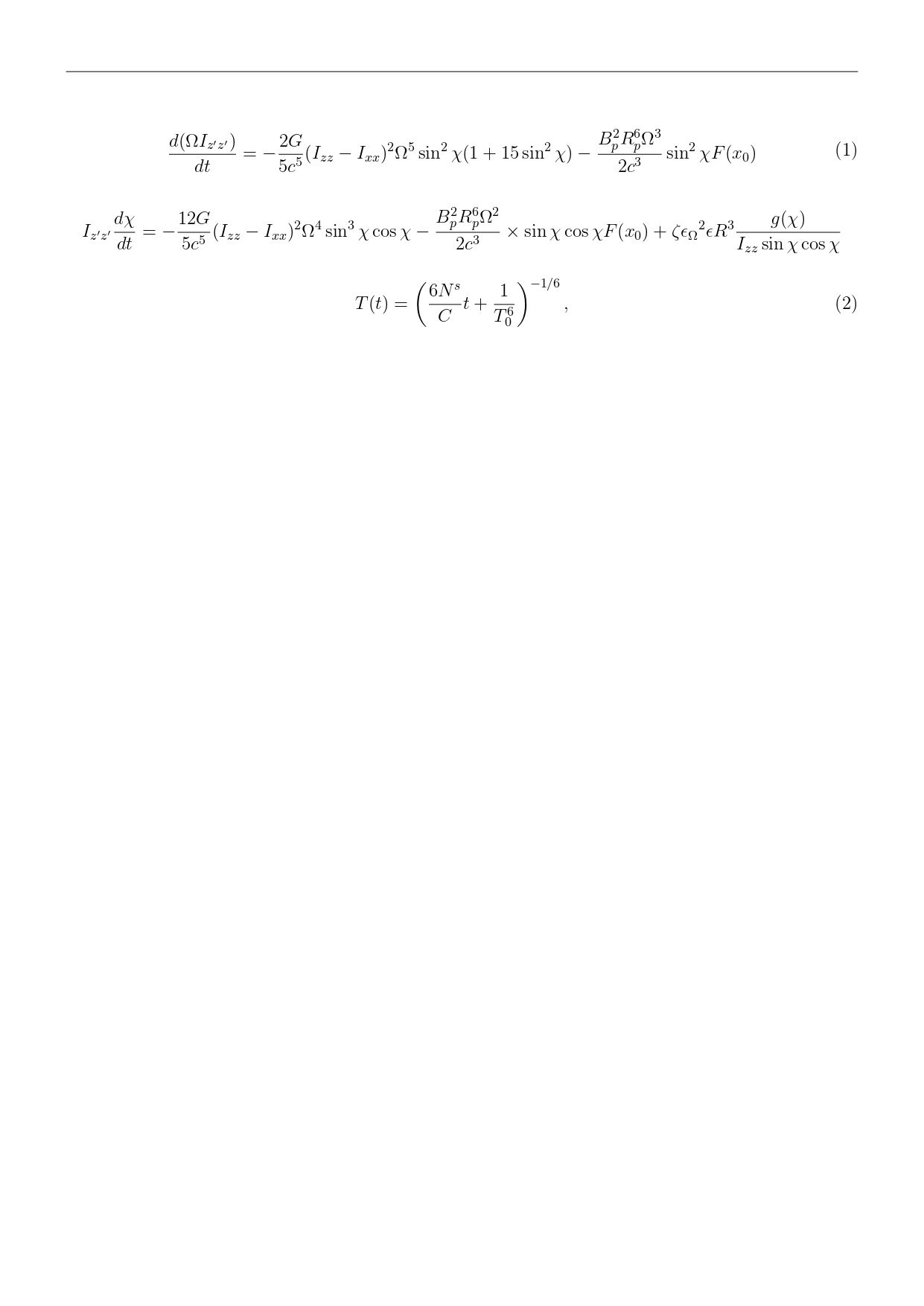 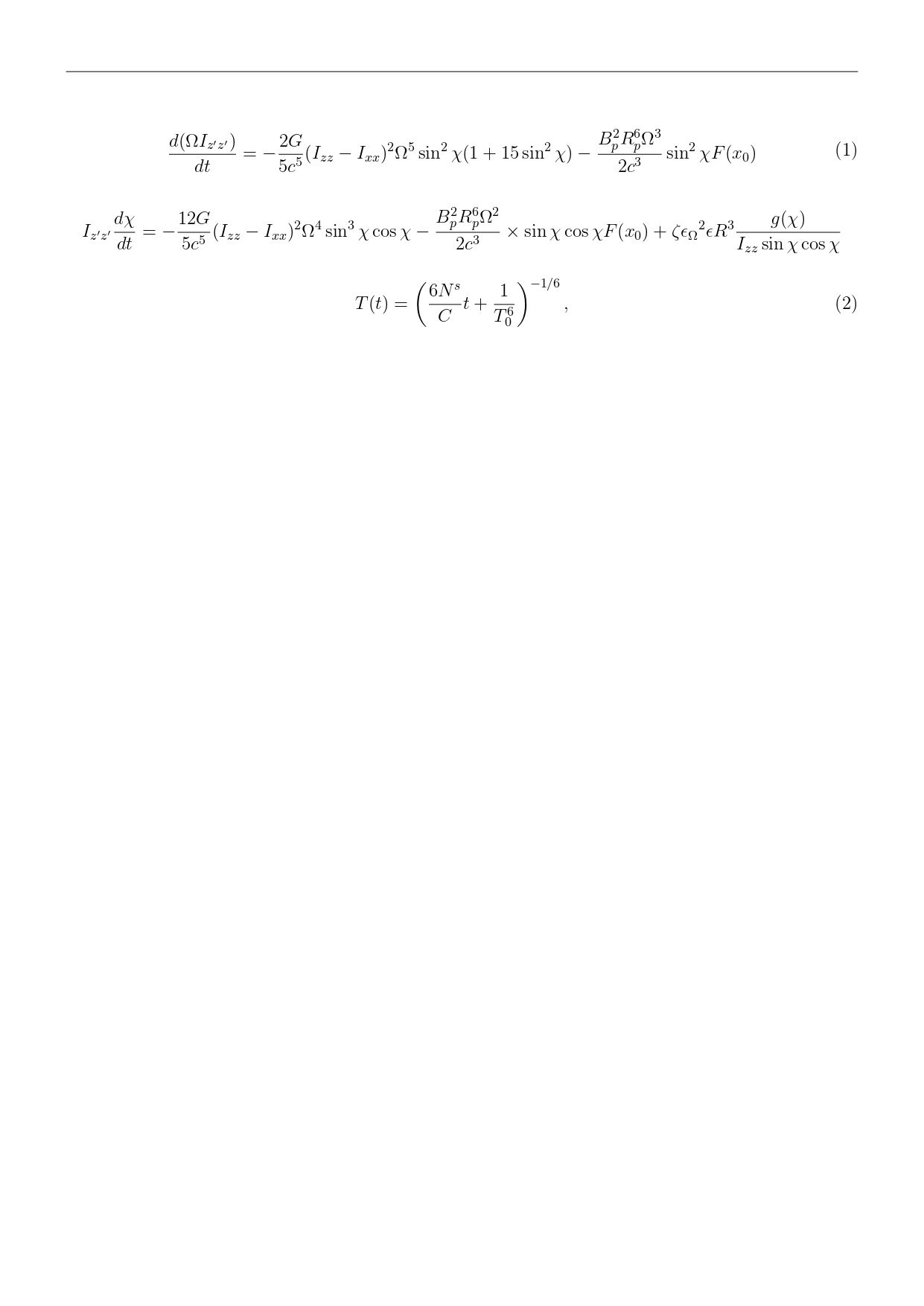 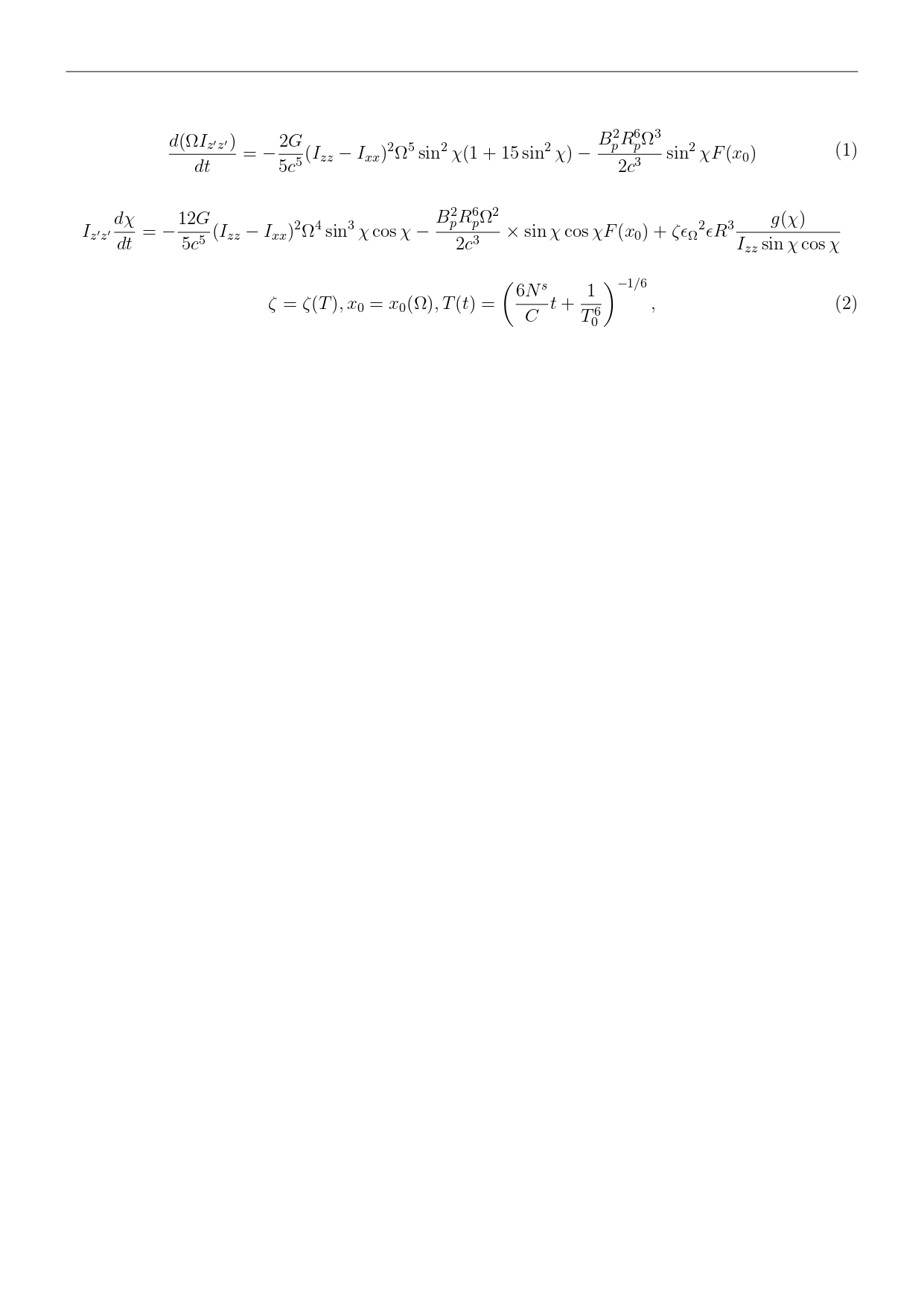 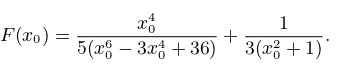 Chau & Henriksen 1970
[Speaker Notes: As I will study rotating highly magnetized neutron stars it is convenient to explain how they generated
If a highly magnetized star of million gauss collapses due flux freeze it can create highly magnetized neutron star.
Also dynamo and differencial rotation can enhance the field which can reach even around 10 17 18 gauss.]
}
Rotation frequency (Ω)
Obliquity angle (χ) 
Magnetic field strength (B)
Decays with time!
GW strain (h)   ∝
Then how long we can detect them?
Ohmic dissipation


Ambipolar diffusion



Hall drift
Ω and χ evolution:
Magnetic field decay:
Electromagnetic (dipole) radiation & GW (quadrupole) radiation : Ω, χ
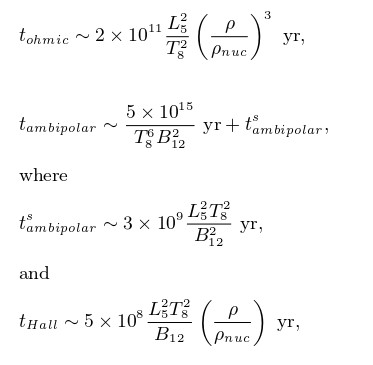 (Timescale~years)
Viscous & thermal effect: Negligible, in few hours χ increases 3% and saturates
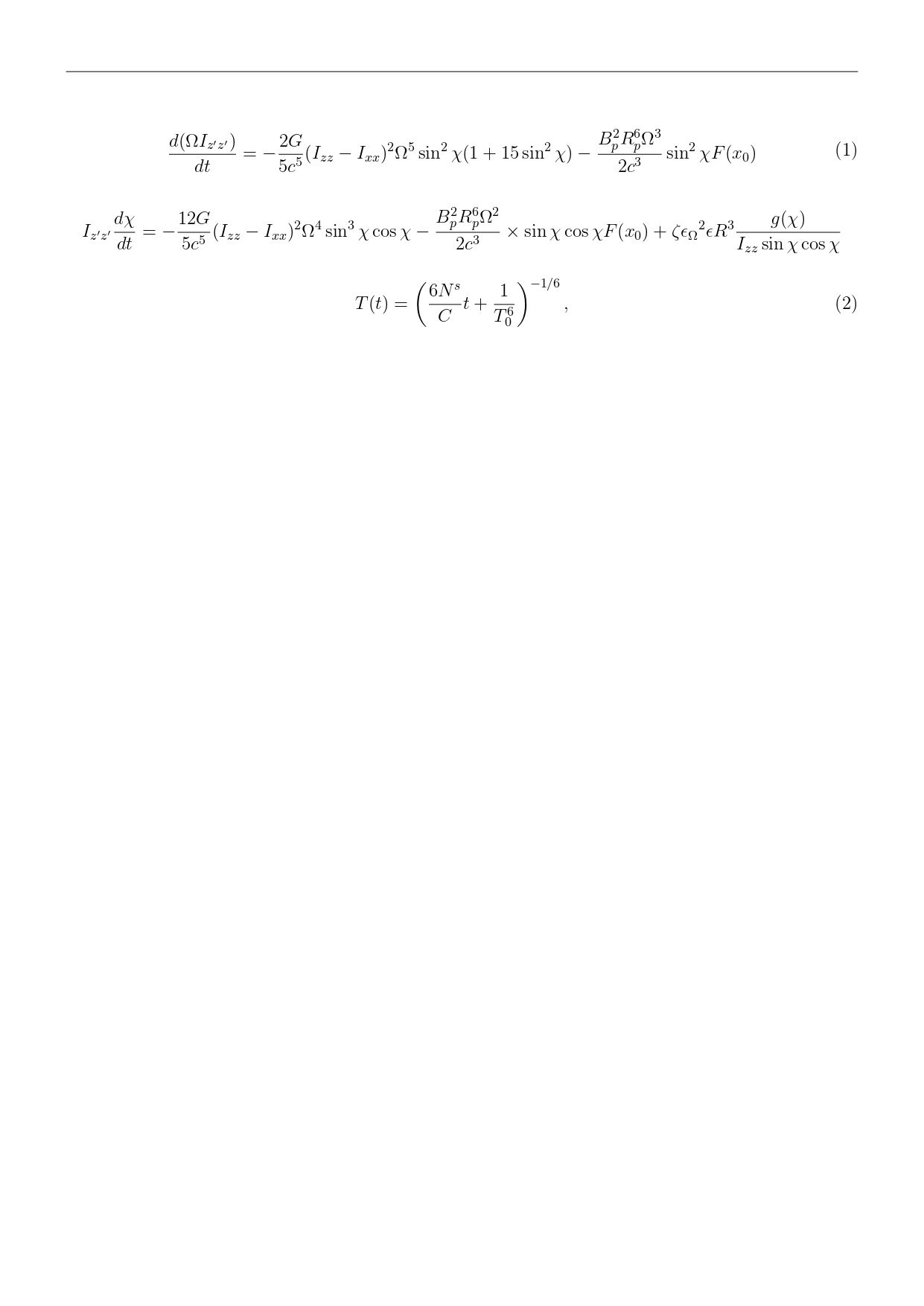 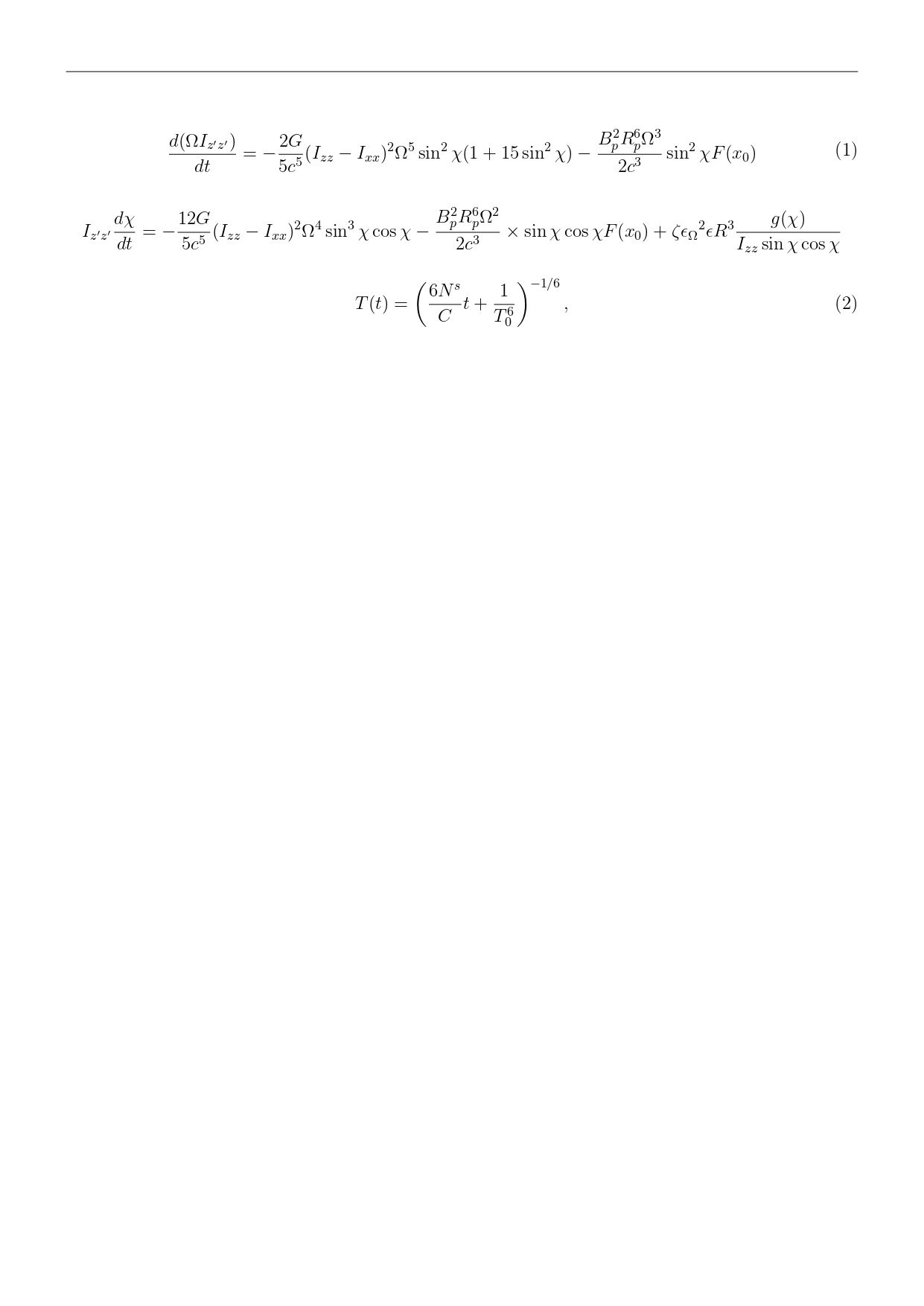 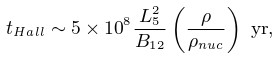 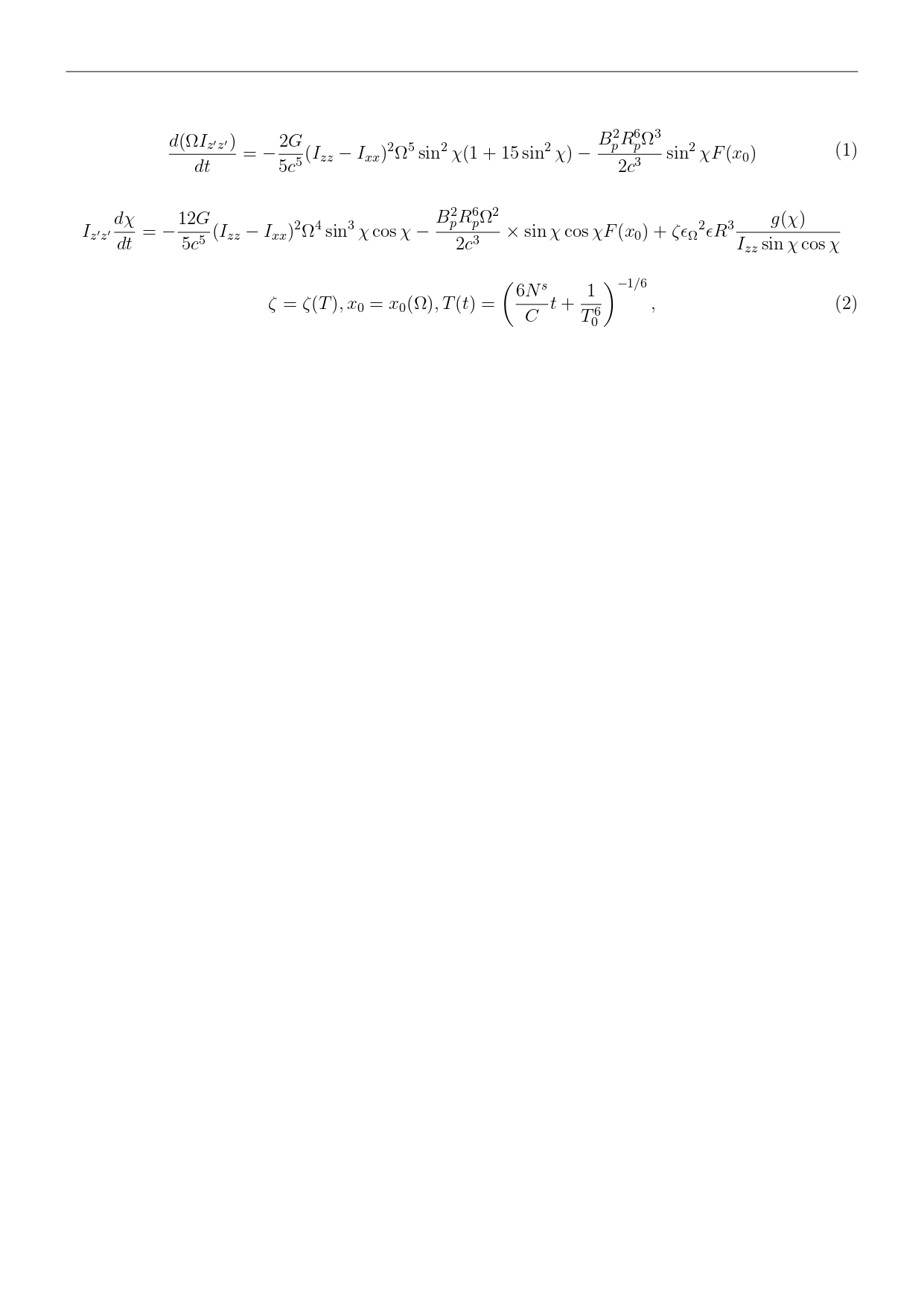 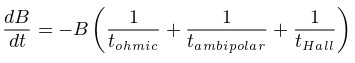 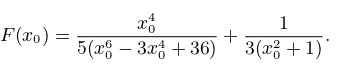 Heyl & Kulkarni 1998
Goldreich & Reisenegger 1992
Chau & Henriksen 1970
[Speaker Notes: As I will study rotating highly magnetized neutron stars it is convenient to explain how they generated
If a highly magnetized star of million gauss collapses due flux freeze it can create highly magnetized neutron star.
Also dynamo and differencial rotation can enhance the field which can reach even around 10 17 18 gauss.]
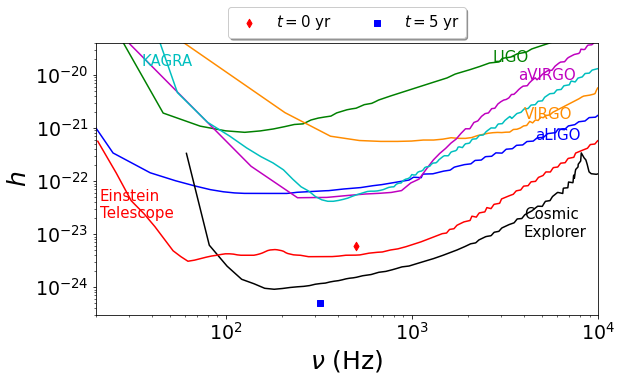 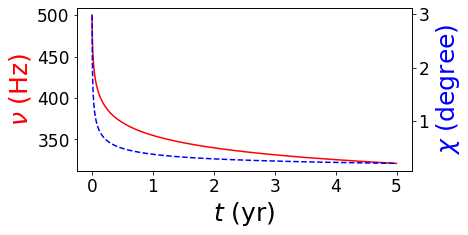 MD & Mukhopadhyay 2023
arXiv:2302.03706
[Speaker Notes: A non-axisymmetric deformation of a rotating & magnetized NS with respective axes not alignes with each other will lead to a time-varying quadrupole moment thus can produce cont GW. i is the angle between the rotation axis of the object and our line of sight. The code implicitly assumes χ to be zero or does not include information about χ and, hence, we make small angle approximation to overcome this limitation. Had we run an efficient code with appropriately chosen χ, we would have been able to generate gravitational wave with much higher strength as the strength monotonically increases with the angle χ and it becomes maximum at χ = 90◦.
We get the maximum amplitude received by detector which is h, the code provides us h0, we have used d 10kpc]
Toroidal
Poloidal
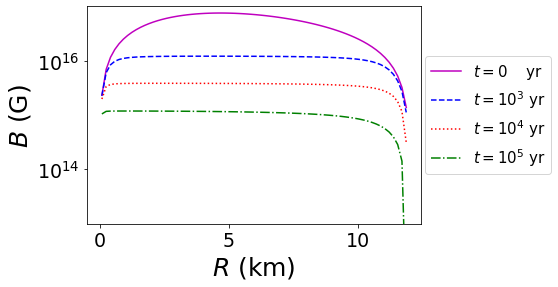 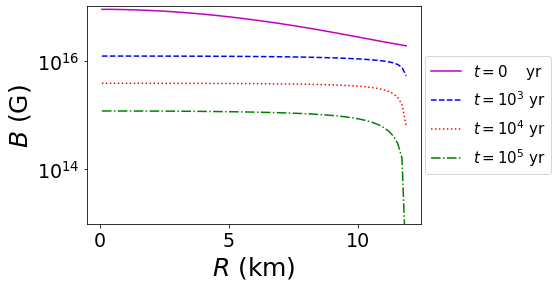 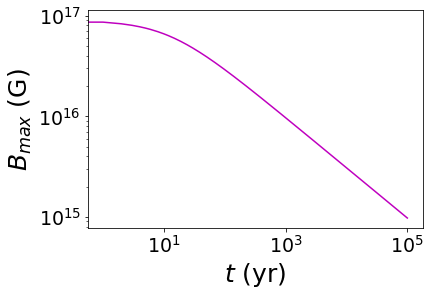 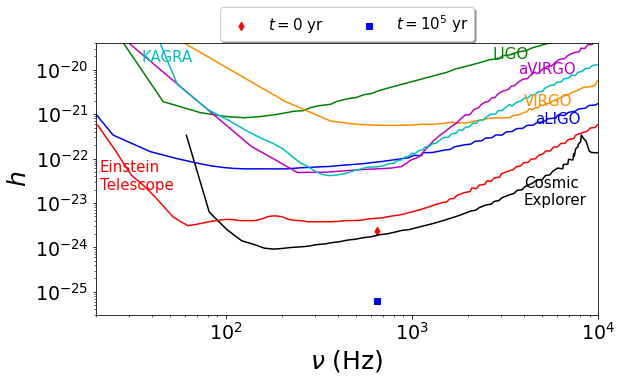 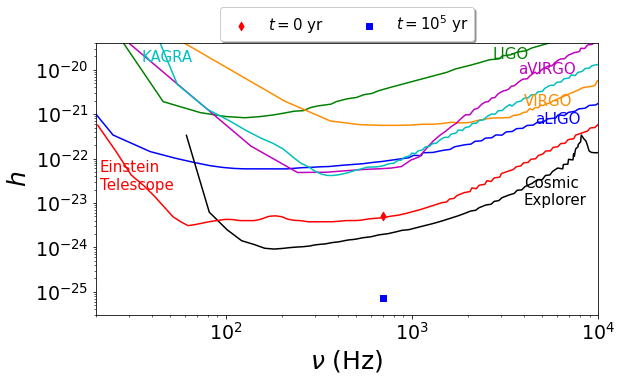 MD & Mukhopadhyay 2023
arXiv:2302.03706
[Speaker Notes: A non-axisymmetric deformation of a rotating & magnetized NS with respective axes not alignes with each other will lead to a time-varying quadrupole moment thus can produce cont GW. i is the angle between the rotation axis of the object and our line of sight. The code implicitly assumes χ to be zero or does not include information about χ and, hence, we make small angle approximation to overcome this limitation. Had we run an efficient code with appropriately chosen χ, we would have been able to generate gravitational wave with much higher strength as the strength monotonically increases with the angle χ and it becomes maximum at χ = 90◦.
We get the maximum amplitude received by detector which is h, the code provides us h0, we have used d 10kpc]
To Increase GW detection possibility:
[Speaker Notes: We have seen how Ns get deformed due to rotation and magnetic field now we will try to obtain massive NS and detectable GW amplitude]
Signal to noise ratio (SNR) for 1 Year integration time
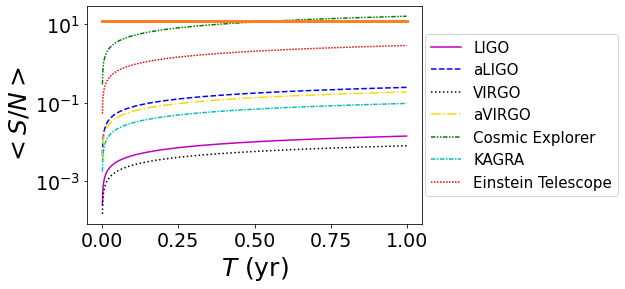 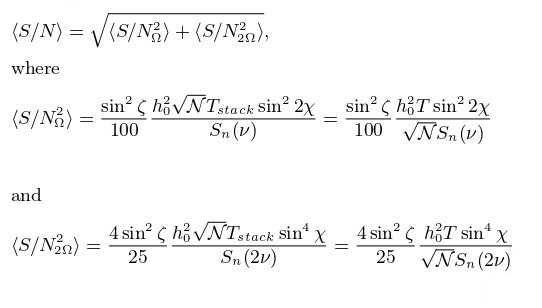 Maggiore et al. 2020
MD & Mukhopadhyay; 2023
arXiv:2302.03706
The signal is not detectable instantaneously.
After one month of integration time, it will be detectable!!
Conclusion
Future Objectives
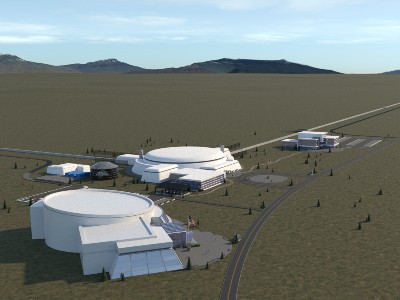 Future objectives:
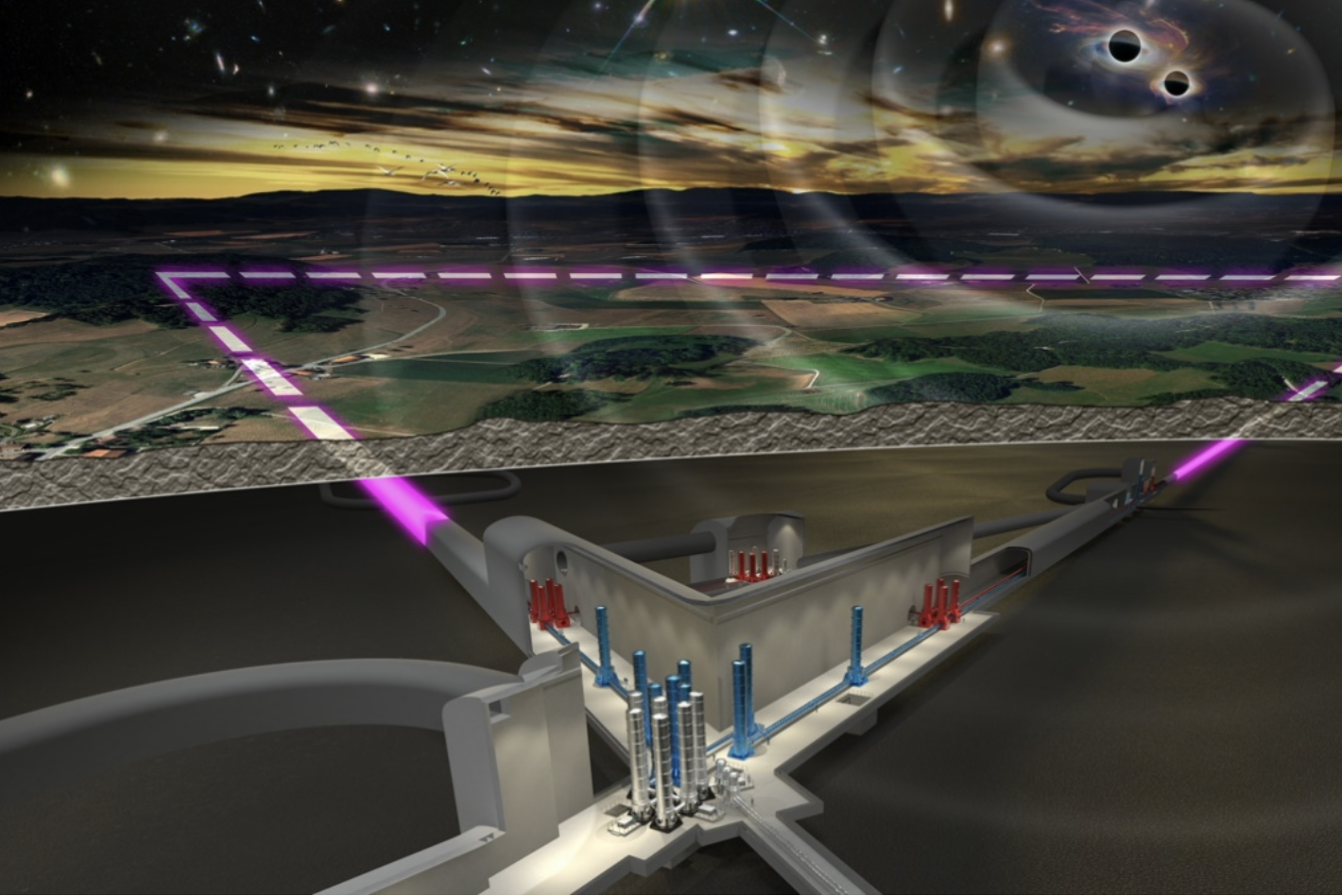 Thank You
Cromartie, H.T., Fonseca, E., Ransom, S.M. et al., 2020 Nat Astron 4, 72
Abbott R. et al 2020 ApJL 896 L44
Hulse R. A., Taylor J. H., 1975, ApJ, 195, L51
Thompson, C., & Duncan, R. C. 1993, ApJ, 408, 194
Pili A. G., Bucciantini N., Del Zanna L., 2014, MNRAS, 439, 3541
Deb D., Mukhopadhyay B., Weber F., 2021, ApJ, 922, 149
Bonazzola S., Gourgoulhon E., 1996, A&A, 312, 675
Kalita S., Mukhopadhyay B., 2019, MNRAS, 490, 2692
Heyl J. S., Kulkarni S. R., 1998, ApJ, 506, L61
Goldreich, P., & Reisenegger, A. 1992, ApJ, 395, 250
Kalita S., B. Mukhopadhyay, T. Mondal, T. Bulik, 2020, ApJ, 896, 69
Kalita S., Mondal T., Tout C. A., Bulik T., Mukhopadhyay B., 2021, MNRAS, 508, 842
Chau W. Y., Henriksen R. N., 1970, ApJ, 161, L137
Maggiore M., et al., 2020, J. Cosmology Astropart. Phys., 050
Shapiro S. L., 2000, The Astrophysical Journal, 544, 397
Cook J., Shapiro S., Stephens B., 2003, ApJ, 599
Cutler C., Lindblom L., 1987, ApJ, 314, 234
References
Appendix D
Kalita & Mukhopadhyay 2019
[Speaker Notes: As I will study rotating highly magnetized neutron stars it is convenient to explain how they generated
If a highly magnetized star of million gauss collapses due flux freeze it can create highly magnetized neutron star.
Also dynamo and differencial rotation can enhance the field which can reach even around 10 17 18 gauss.]
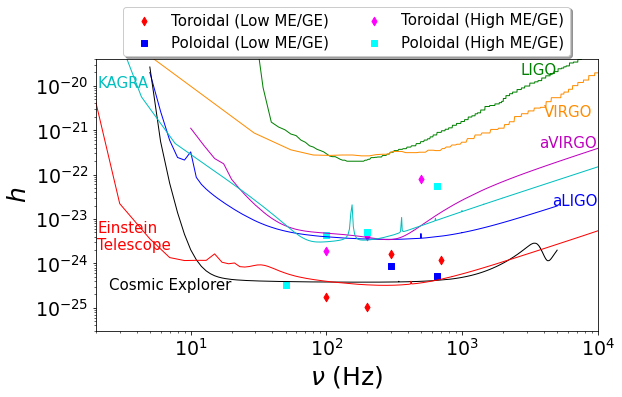 Das & Mukhopadhyay; Submitted (MNRAS)
[Speaker Notes: Here we plotted GW amplitude produced by ns along with sensitivity curve of various detectors,We can see that the gravitational wave produced by NS can be detected by them.]
Appendix F
Non-Magnetized Uniformly Rotating
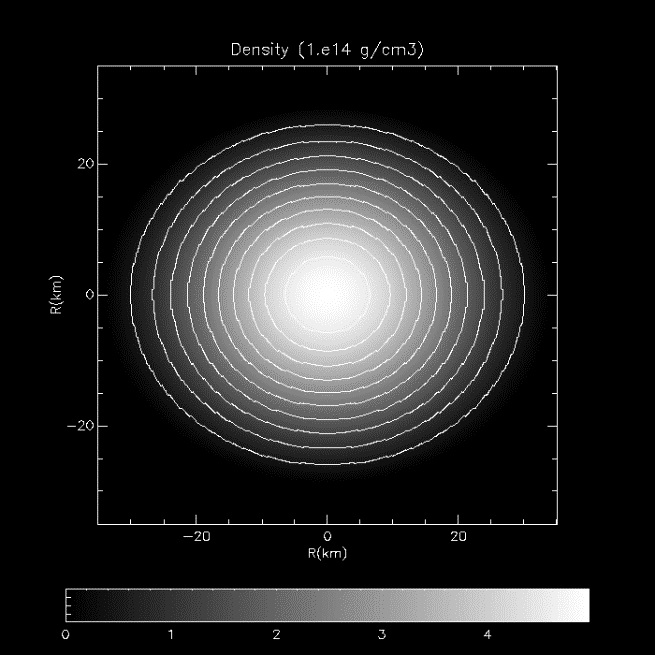 Density isocontour
[Speaker Notes: This is the deformation due to uniform rotation]
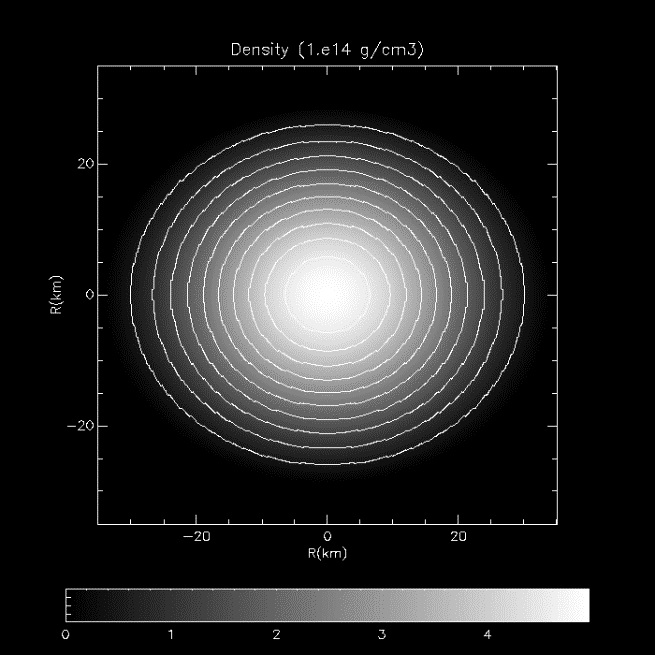 Non-Magnetized Differentially Rotating
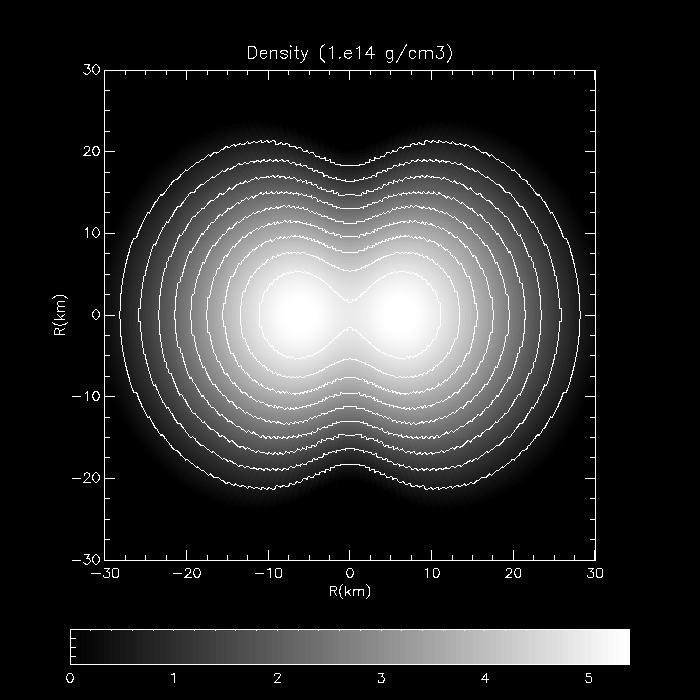 Density isocontour
[Speaker Notes: This is the deformation for differential rot. We can see polar hollow kind of structure, this is because the inner region rotates at very high speed which makes the matter dispersed to the outed region and make it very oblate, however outer region hass less rotation which makes it less oblate]
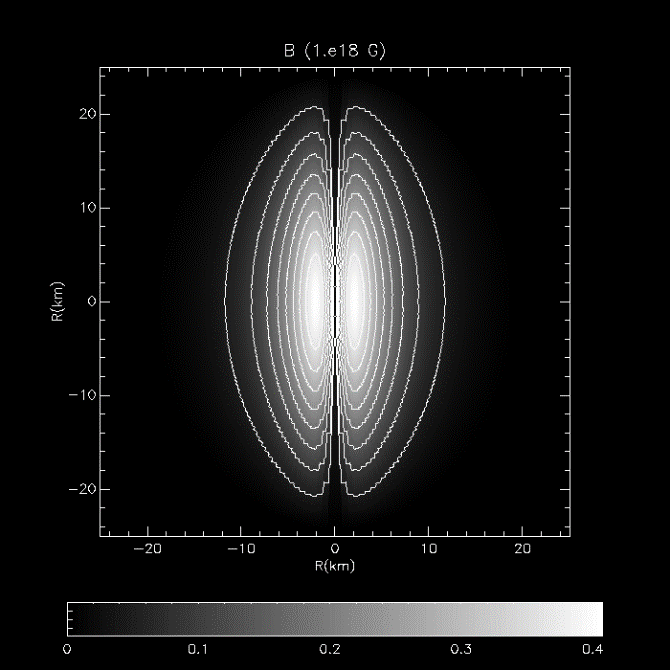 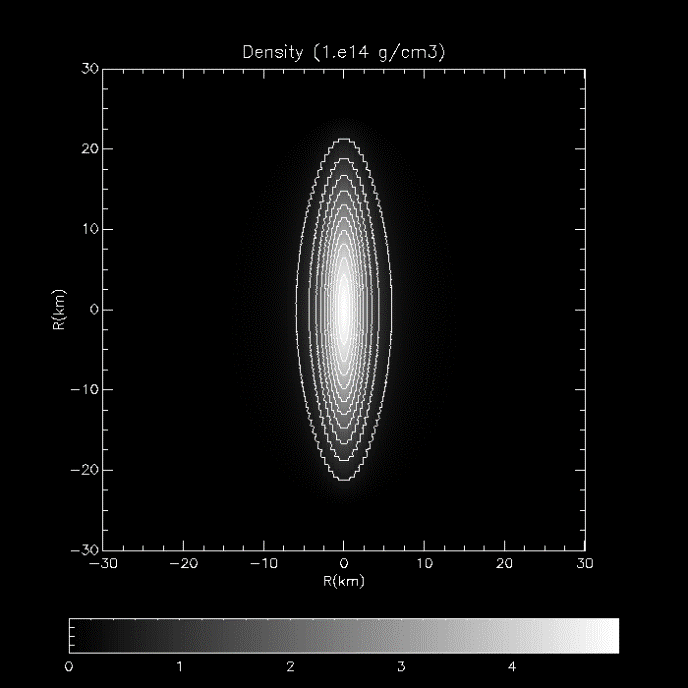 Density isocontour
Magnetic field isocontour
Twisted torus configuration

The poloidal magnetic field extends throughout the star and in the exterior, whereas the toroidal field is confined into a torus shaped region inside the star, where the field lines are closed.
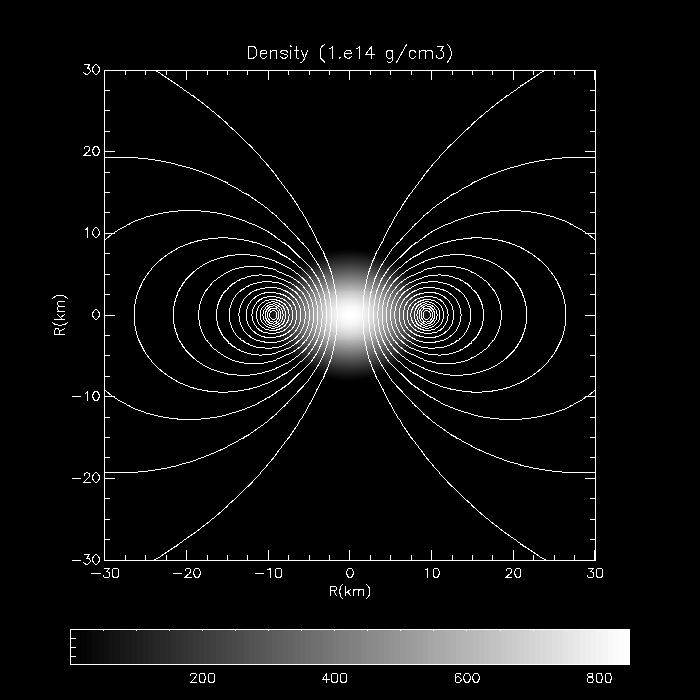 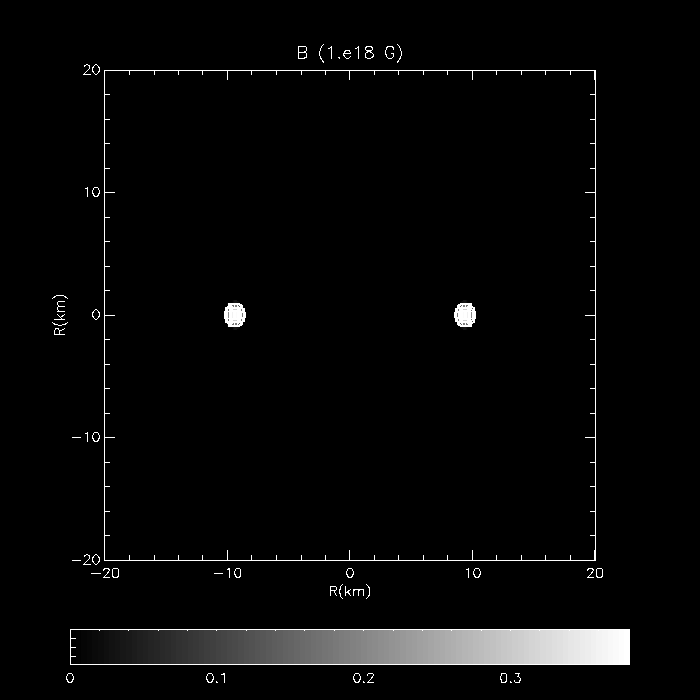 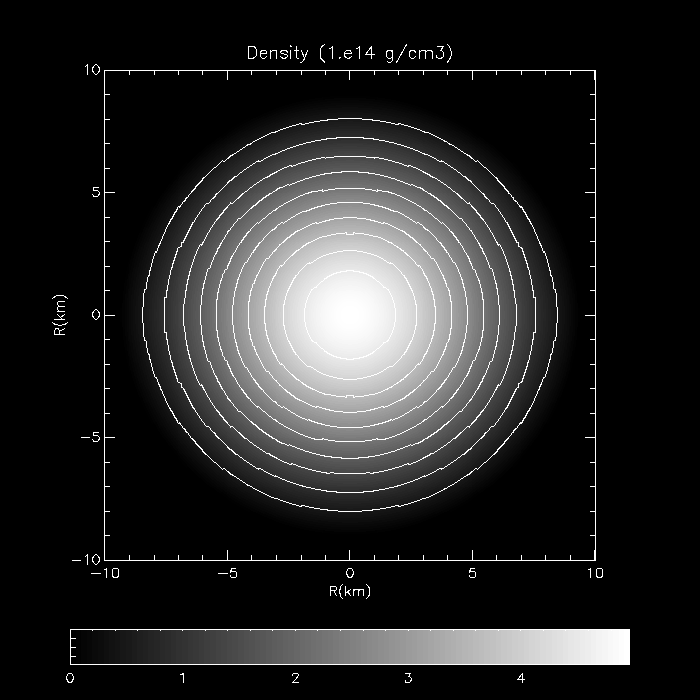 Density isocontour                                         Poloidal Magnetic field isocontour               Toroidal Magnetic field isocontour
[Speaker Notes: NOW lets see how ns is deformed due to mixed mag field]
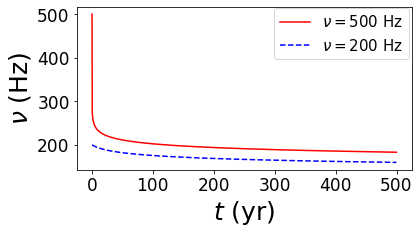 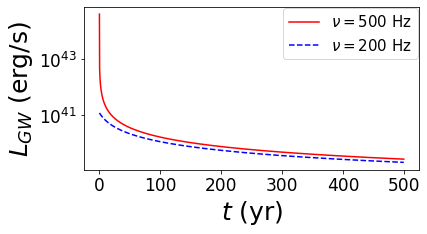 Das & Mukhopadhyay; Submitted (MNRAS)
arXiv:2302.03706
[Speaker Notes: A non-axisymmetric deformation of a rotating & magnetized NS with respective axes not alignes with each other will lead to a time-varying quadrupole moment thus can produce cont GW. i is the angle between the rotation axis of the object and our line of sight. The code implicitly assumes χ to be zero or does not include information about χ and, hence, we make small angle approximation to overcome this limitation. Had we run an efficient code with appropriately chosen χ, we would have been able to generate gravitational wave with much higher strength as the strength monotonically increases with the angle χ and it becomes maximum at χ = 90◦.
We get the maximum amplitude received by detector which is h, the code provides us h0, we have used d 10kpc]
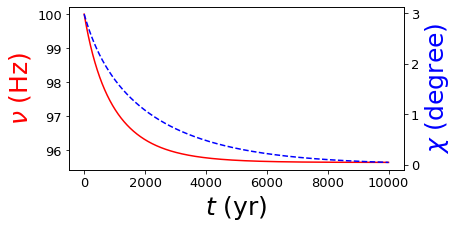 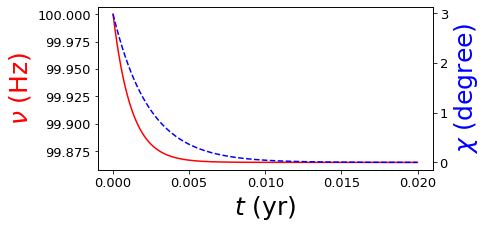 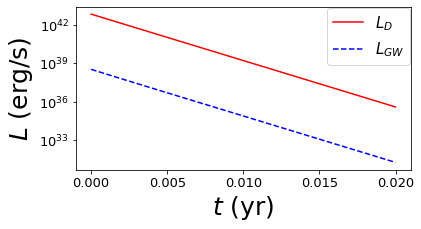 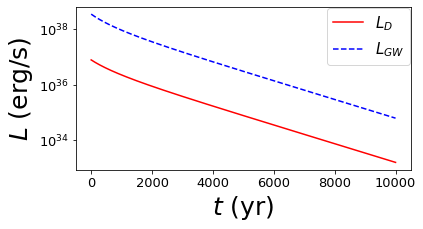 Das & Mukhopadhyay; Submitted (MNRAS)
[Speaker Notes: A non-axisymmetric deformation of a rotating & magnetized NS with respective axes not alignes with each other will lead to a time-varying quadrupole moment thus can produce cont GW. i is the angle between the rotation axis of the object and our line of sight. The code implicitly assumes χ to be zero or does not include information about χ and, hence, we make small angle approximation to overcome this limitation. Had we run an efficient code with appropriately chosen χ, we would have been able to generate gravitational wave with much higher strength as the strength monotonically increases with the angle χ and it becomes maximum at χ = 90◦.
We get the maximum amplitude received by detector which is h, the code provides us h0, we have used d 10kpc]
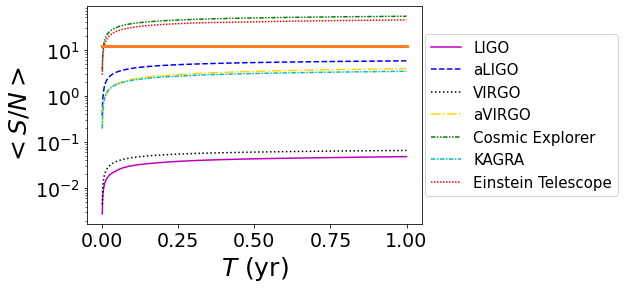 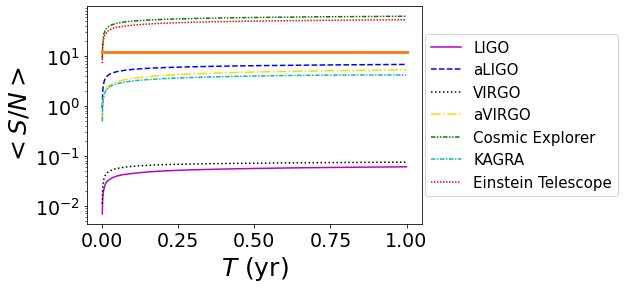 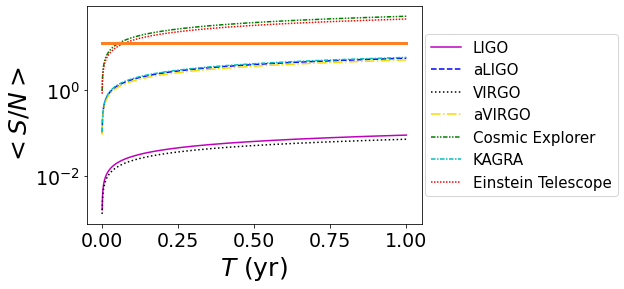 SNR: Toroidal magnetic field
Das & Mukhopadhyay; Submitted (MNRAS)
arXiv:2302.03706
[Speaker Notes: A non-axisymmetric deformation of a rotating & magnetized NS with respective axes not alignes with each other will lead to a time-varying quadrupole moment thus can produce cont GW. i is the angle between the rotation axis of the object and our line of sight. The code implicitly assumes χ to be zero or does not include information about χ and, hence, we make small angle approximation to overcome this limitation. Had we run an efficient code with appropriately chosen χ, we would have been able to generate gravitational wave with much higher strength as the strength monotonically increases with the angle χ and it becomes maximum at χ = 90◦.
We get the maximum amplitude received by detector which is h, the code provides us h0, we have used d 10kpc]
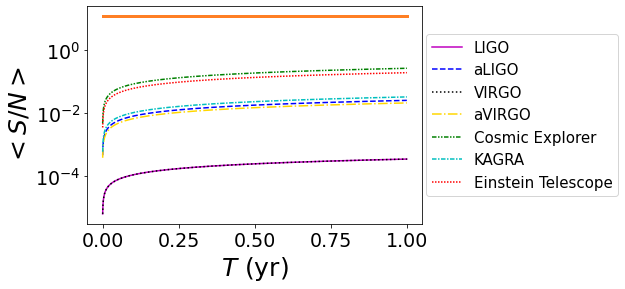 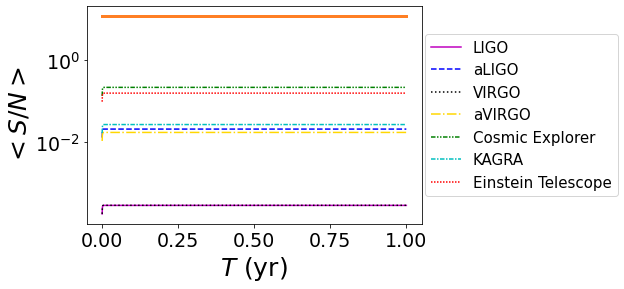 SNR: poloidal magnetic field
Das & Mukhopadhyay; Submitted (MNRAS)
arXiv:2302.03706
[Speaker Notes: A non-axisymmetric deformation of a rotating & magnetized NS with respective axes not alignes with each other will lead to a time-varying quadrupole moment thus can produce cont GW. i is the angle between the rotation axis of the object and our line of sight. The code implicitly assumes χ to be zero or does not include information about χ and, hence, we make small angle approximation to overcome this limitation. Had we run an efficient code with appropriately chosen χ, we would have been able to generate gravitational wave with much higher strength as the strength monotonically increases with the angle χ and it becomes maximum at χ = 90◦.
We get the maximum amplitude received by detector which is h, the code provides us h0, we have used d 10kpc]
Magnetic braking
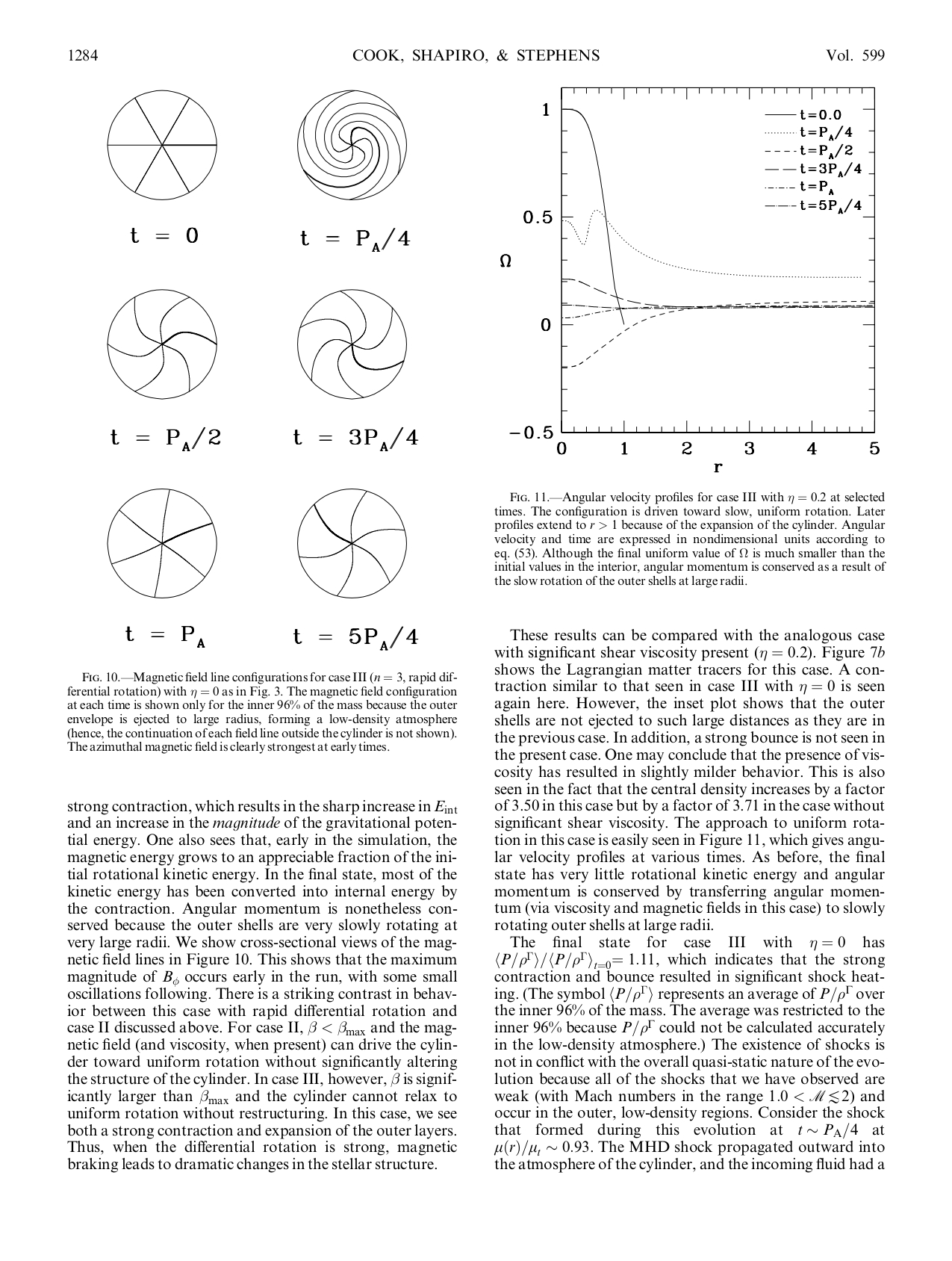 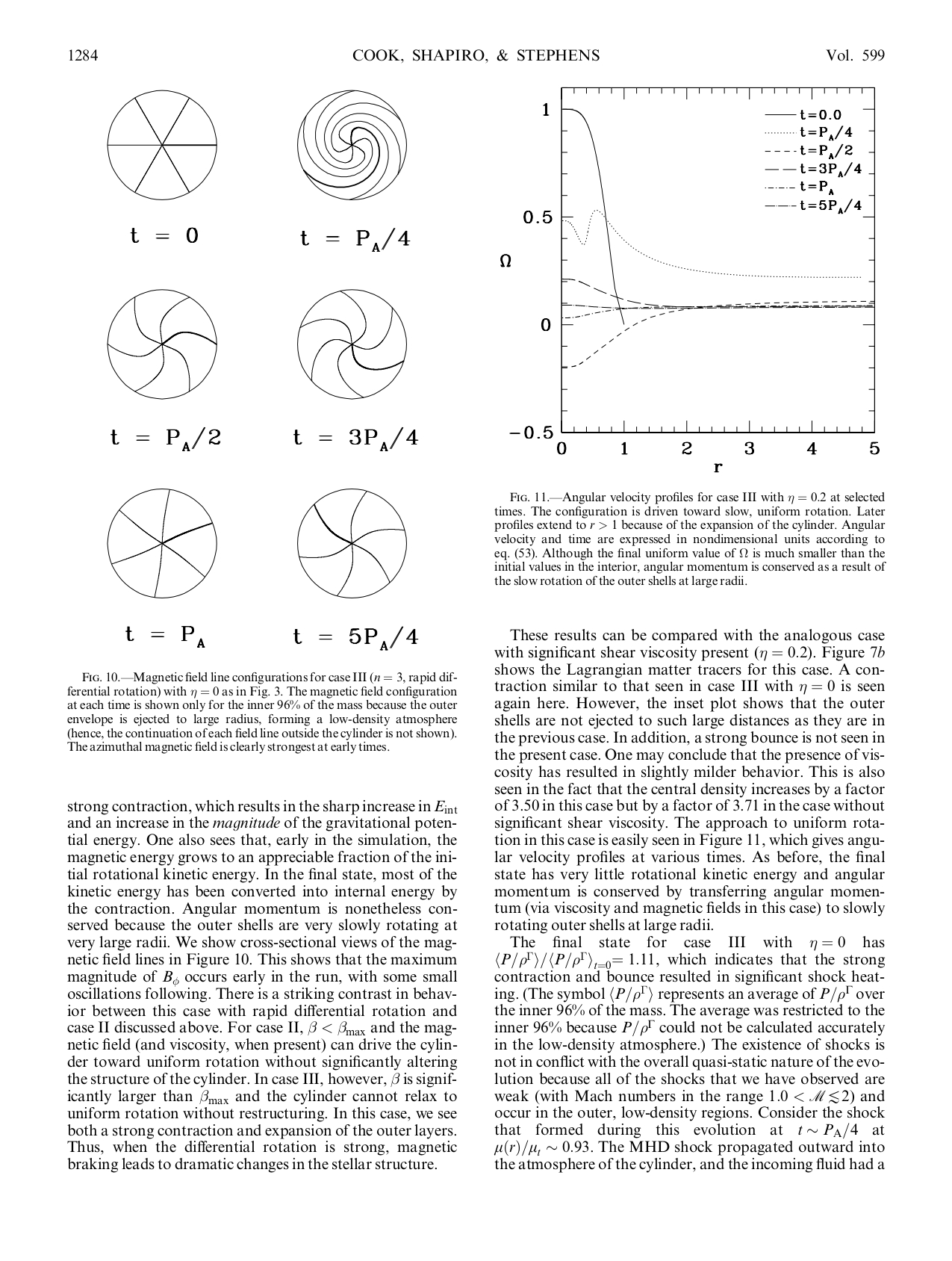 Magnetic braking:  Alfvén timescale





 Viscous damping:  Viscous timescale
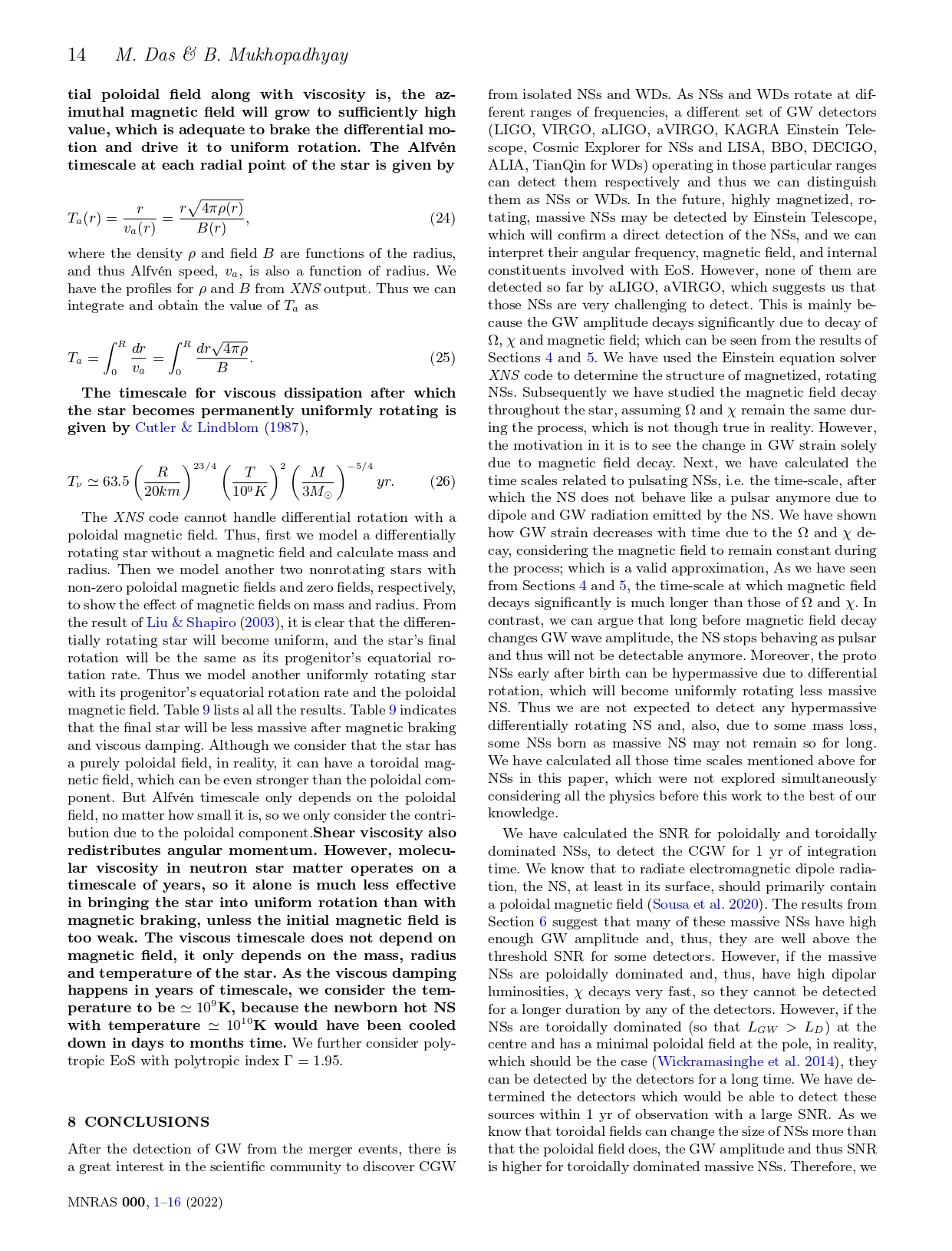 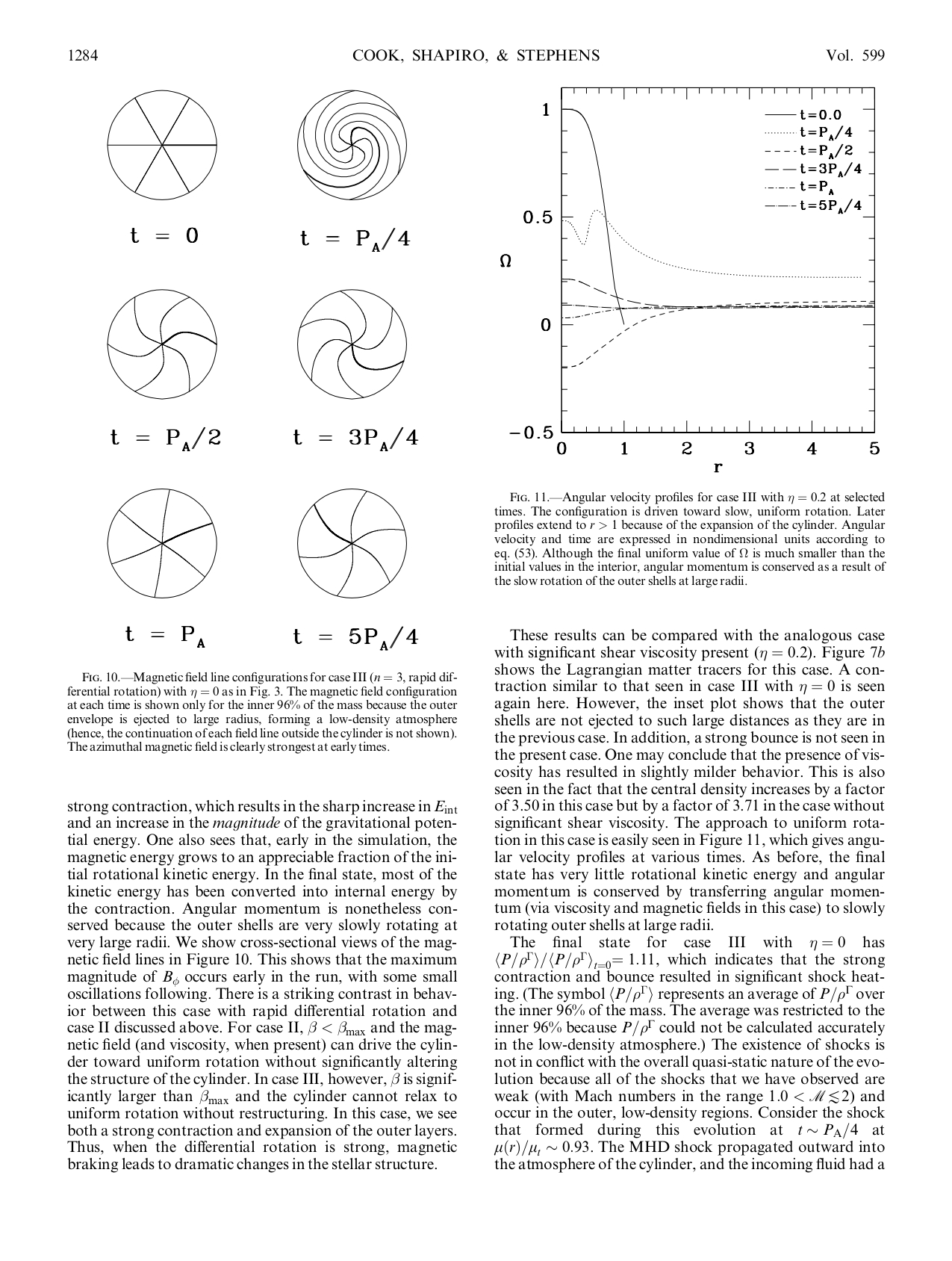 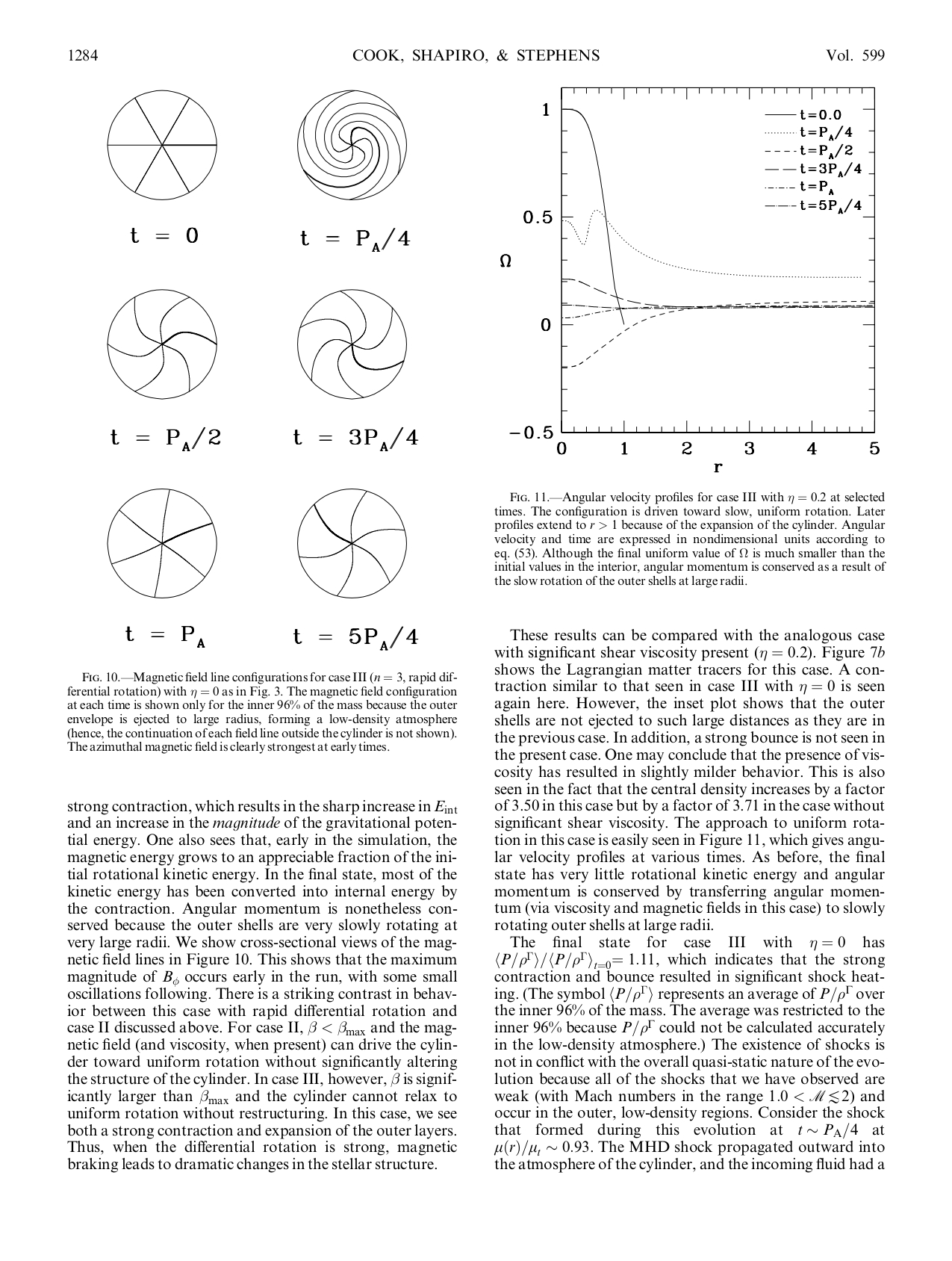 Shapiro 2000
Cook et. al 2003
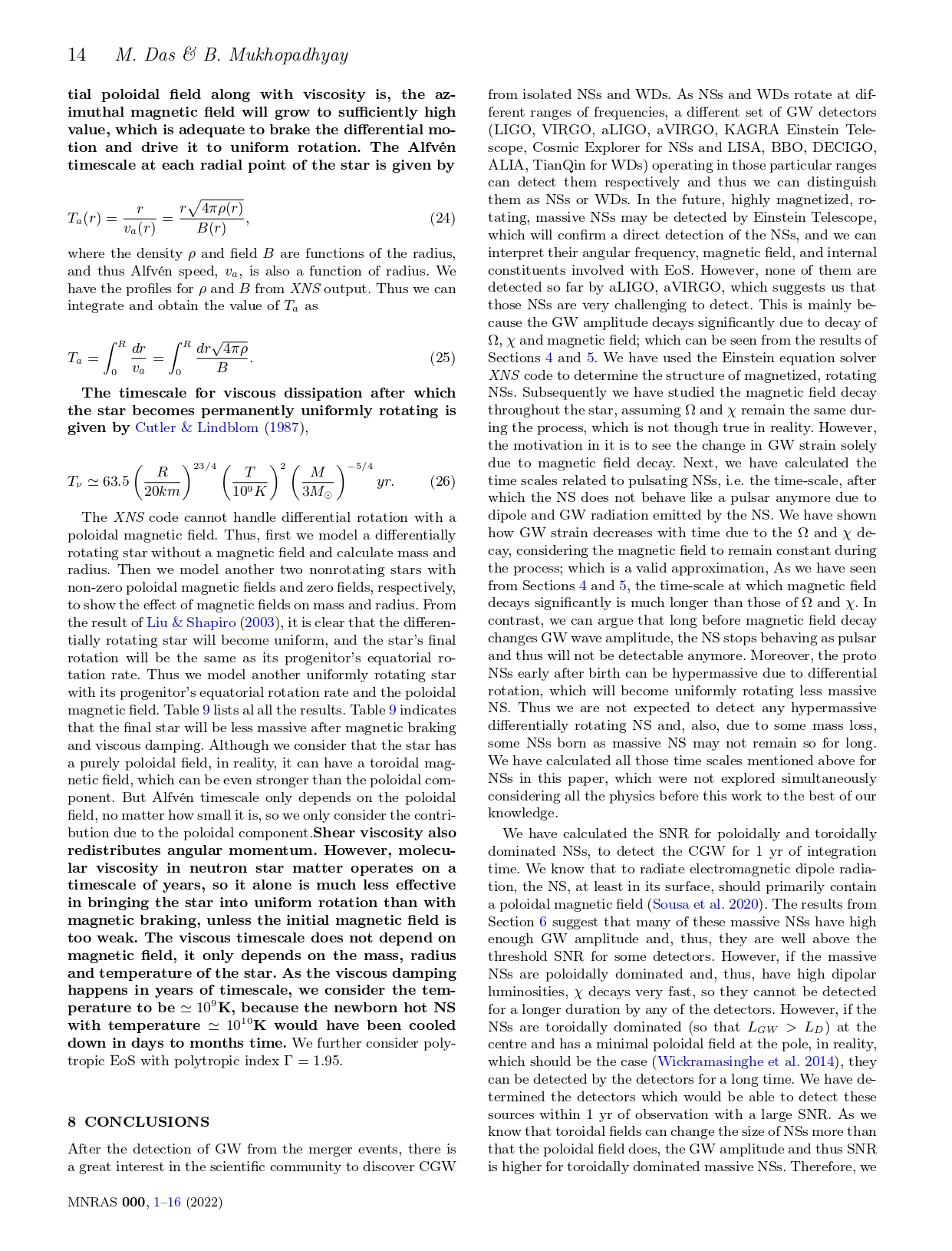 Magnetic field line configurations at selected times. The twisting of the field lines is due to differential rotation. Snapshots are given at time intervals of PA/4, where PA is the standing Alfvén wave period. Each frozen-in field line passes through the same fluid elements at all times. The bold field line is an arbitrarily chosen fiducial line.
Cutler & Lindblom (1987)
Modelling NS
Using XNS
Pili et al. 2014
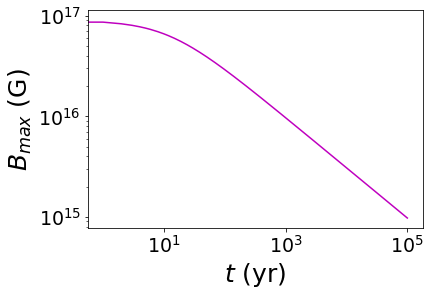 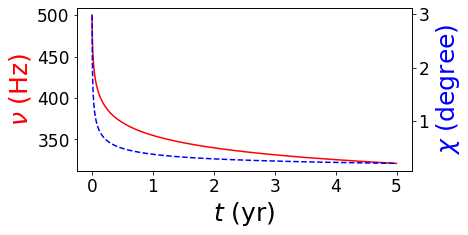 MD & Mukhopadhyay 2023
arXiv:2302.03706
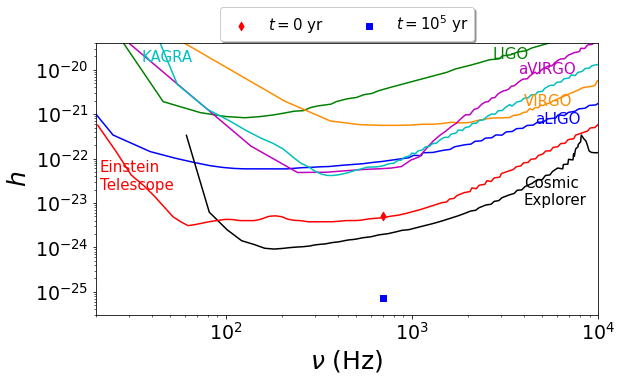 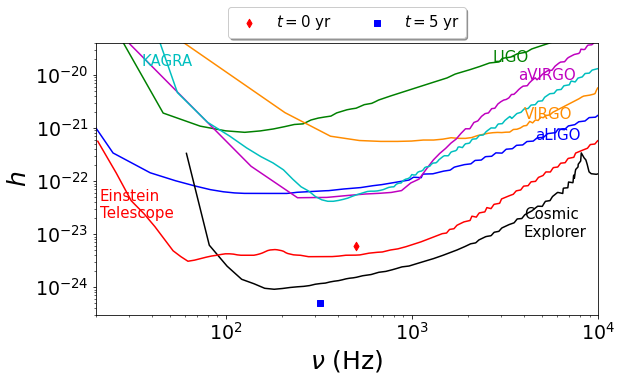 [Speaker Notes: A non-axisymmetric deformation of a rotating & magnetized NS with respective axes not alignes with each other will lead to a time-varying quadrupole moment thus can produce cont GW. i is the angle between the rotation axis of the object and our line of sight. The code implicitly assumes χ to be zero or does not include information about χ and, hence, we make small angle approximation to overcome this limitation. Had we run an efficient code with appropriately chosen χ, we would have been able to generate gravitational wave with much higher strength as the strength monotonically increases with the angle χ and it becomes maximum at χ = 90◦.
We get the maximum amplitude received by detector which is h, the code provides us h0, we have used d 10kpc]
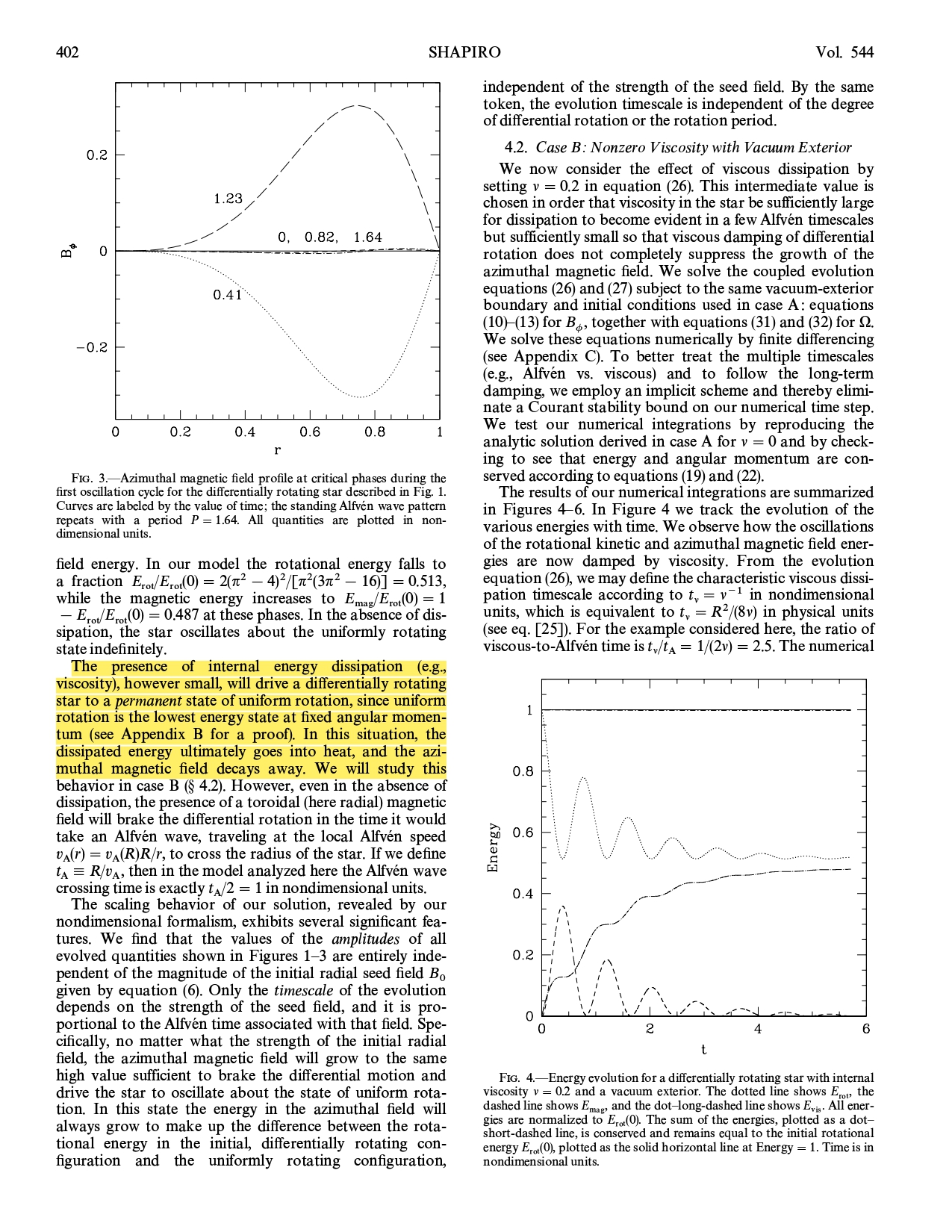 Differentially rotating and uniformly rotating poloidally dominated NSs, where νcen and νeq are respectively central and equatorial frequencies.
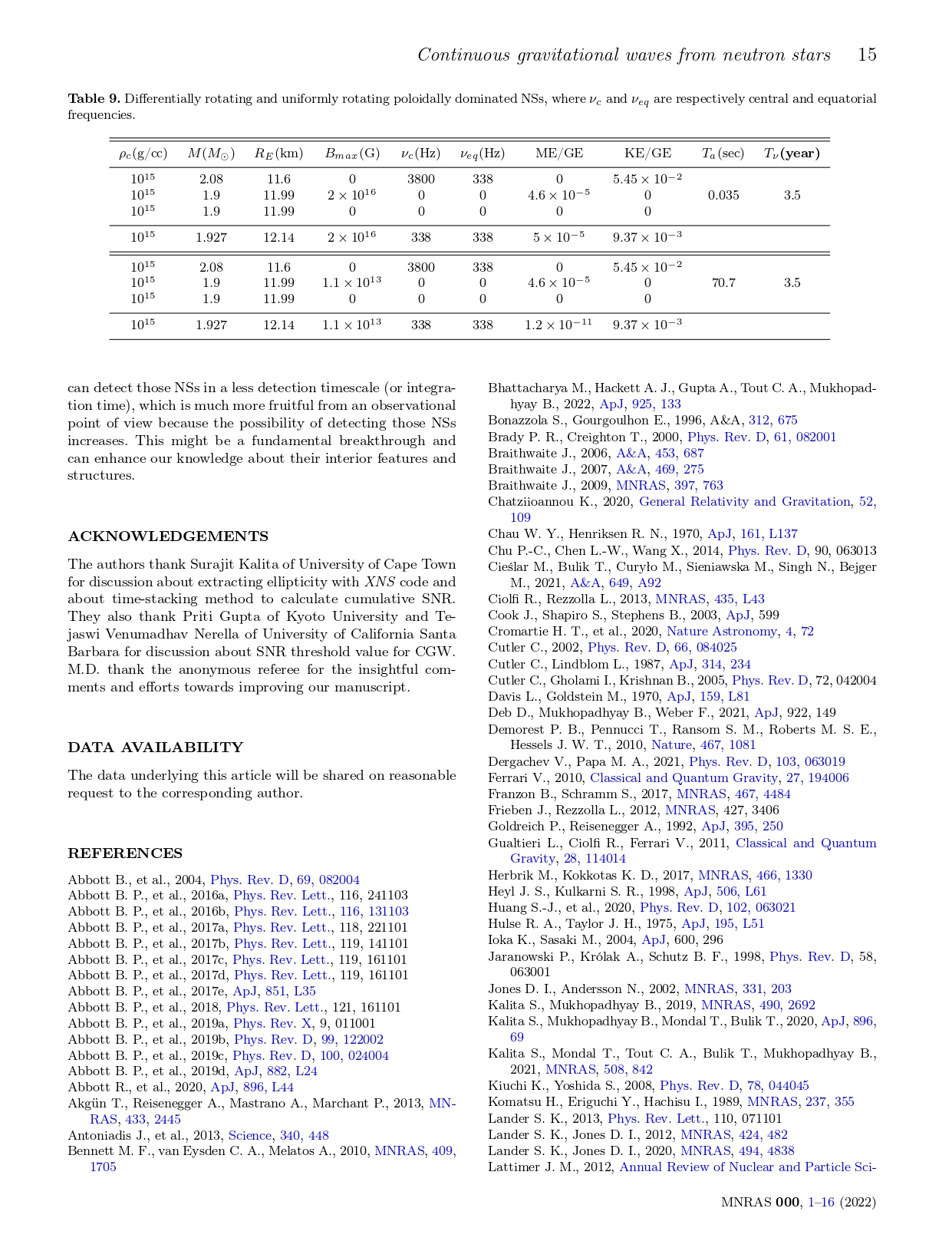 Shapiro 2000
Energy evolution for a differentially rotating star. The dotted line: E(rot), dashed line: E(mag) and dot-dashed line E(vis). Energies are normalized to the sum of the energies. Total E=1
Das & Mukhopadhyay; Submitted (MNRAS)
arXiv:2302.03706